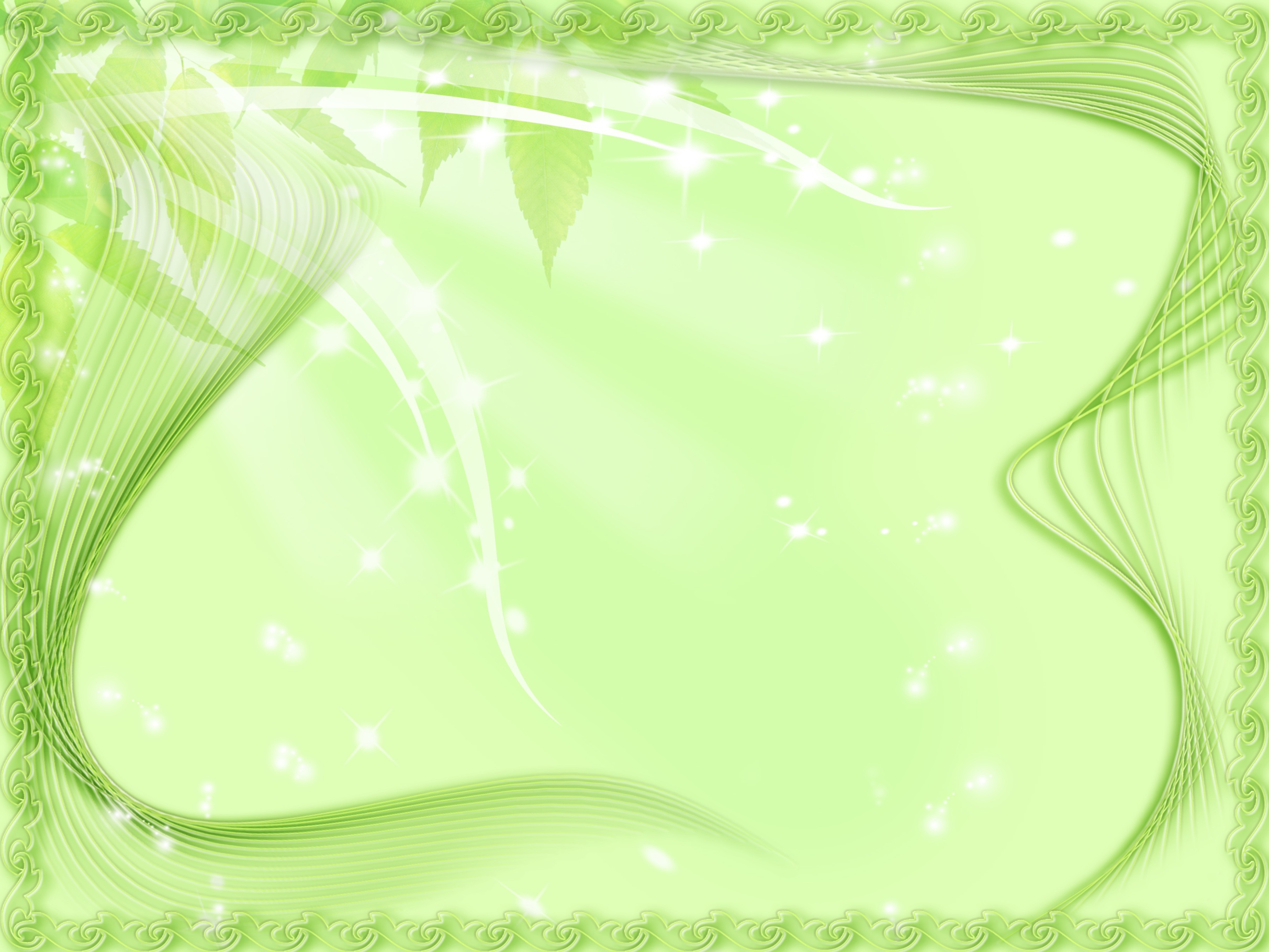 Муниципальное автономное дошкольное образовательное учреждение детский сад комбинированного вида № 2 «Звездочка» г.Белебея муниципального района Белебеевский район Республики Башкортостан
Логопедическое пособие своими руками
«Ширма-грамотейка»
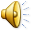 Подготовила: учитель-логопед 
МАДОУ № 2 г. Белебея
Петрова Е. Ф.
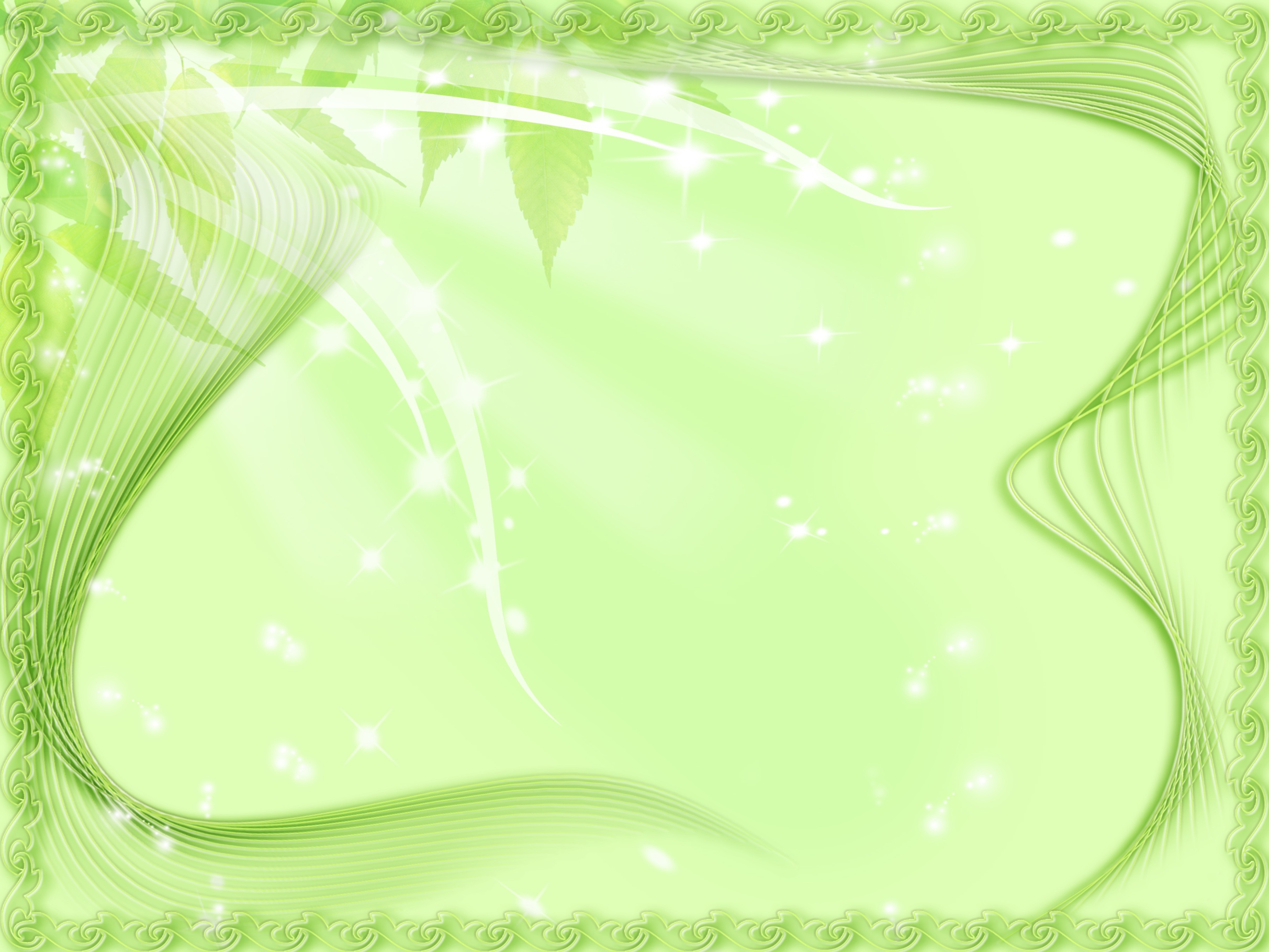 «Ширма-грамотейка»
«Игра не пустая забава. Она необходима для счастья детей, для их здоровья и правильного развития».
                                                                Д.В.Менджерицкая
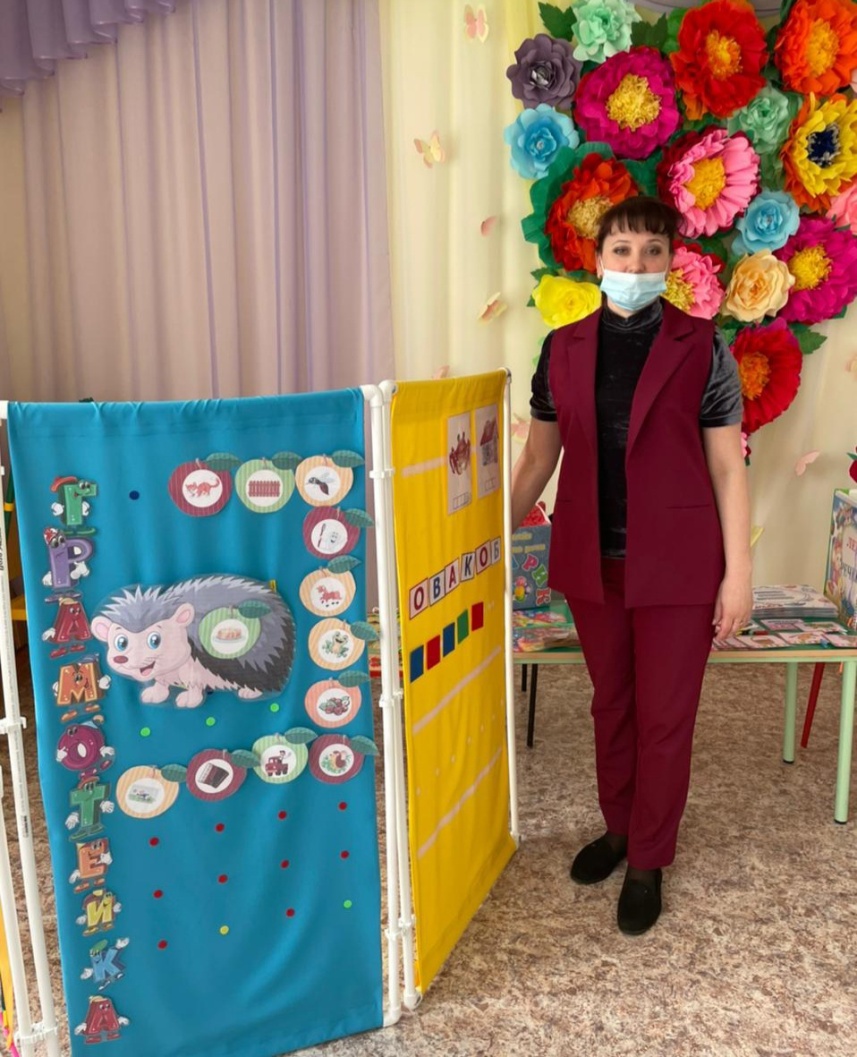 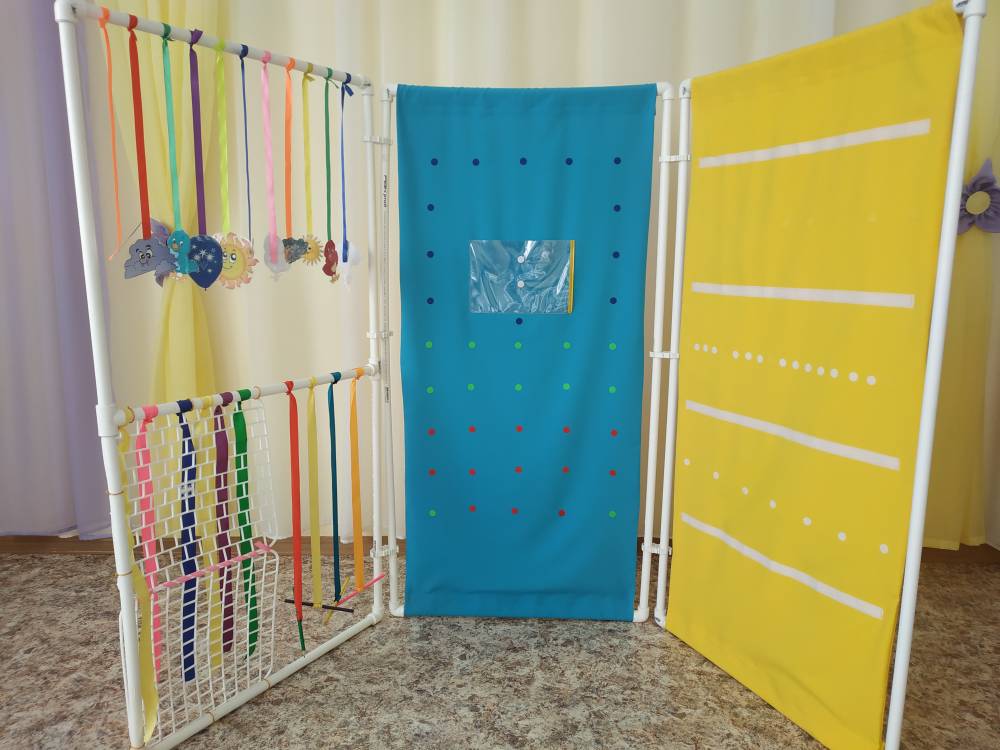 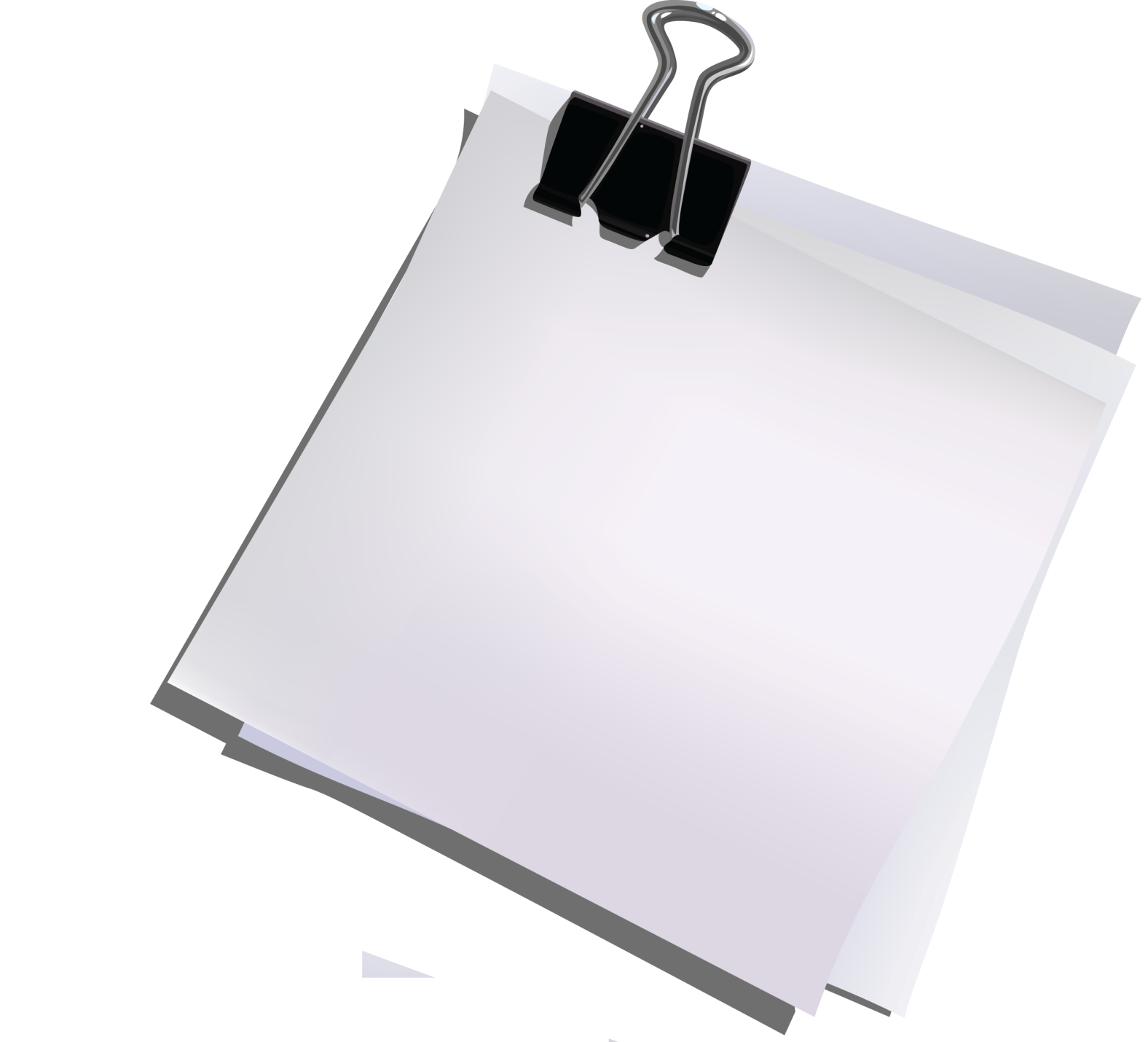 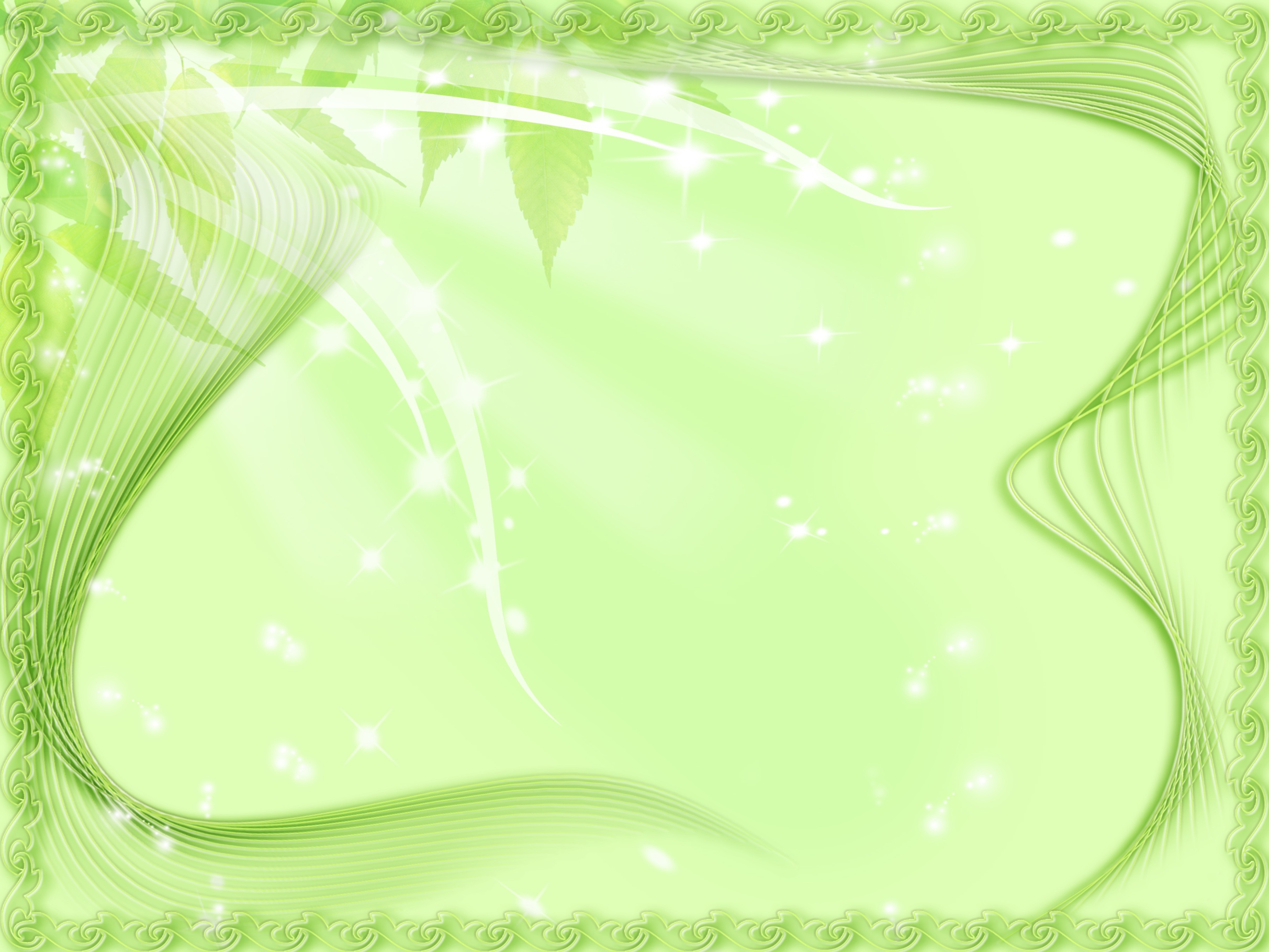 Цель пособия:
Задачи:
Развивать артикуляционную моторику
создание условий для развития фонематической, лексико -грамматической стороны речи и формирования предпосылок грамотности, а также развитию коммуникативных, творческих способностей у детей старшего дошкольного возраста.
Актуализировать и расширять словарный запас; 
формировать лексико-грамматический строй речи;
развивать связную речь
Автоматизировать звуки; развивать фонематический
 слух и восприятие; развивать и совершенствовать 
навыки звукового анализа и синтеза
Развивать мышление, сенсорное восприятие,
 мелкую моторику рук и воздушную струю
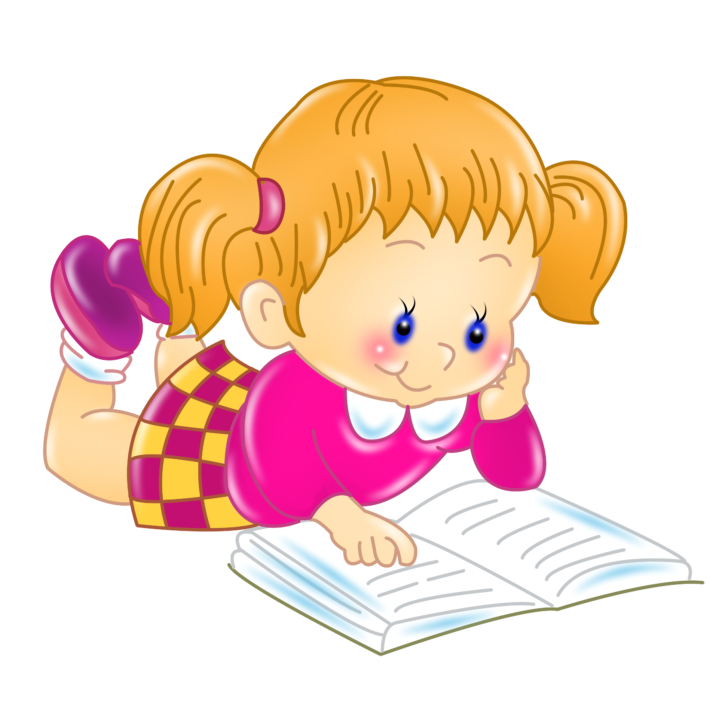 Формировать познавательный интерес и 
любознательность
Воспитывать любознательность и инициативу
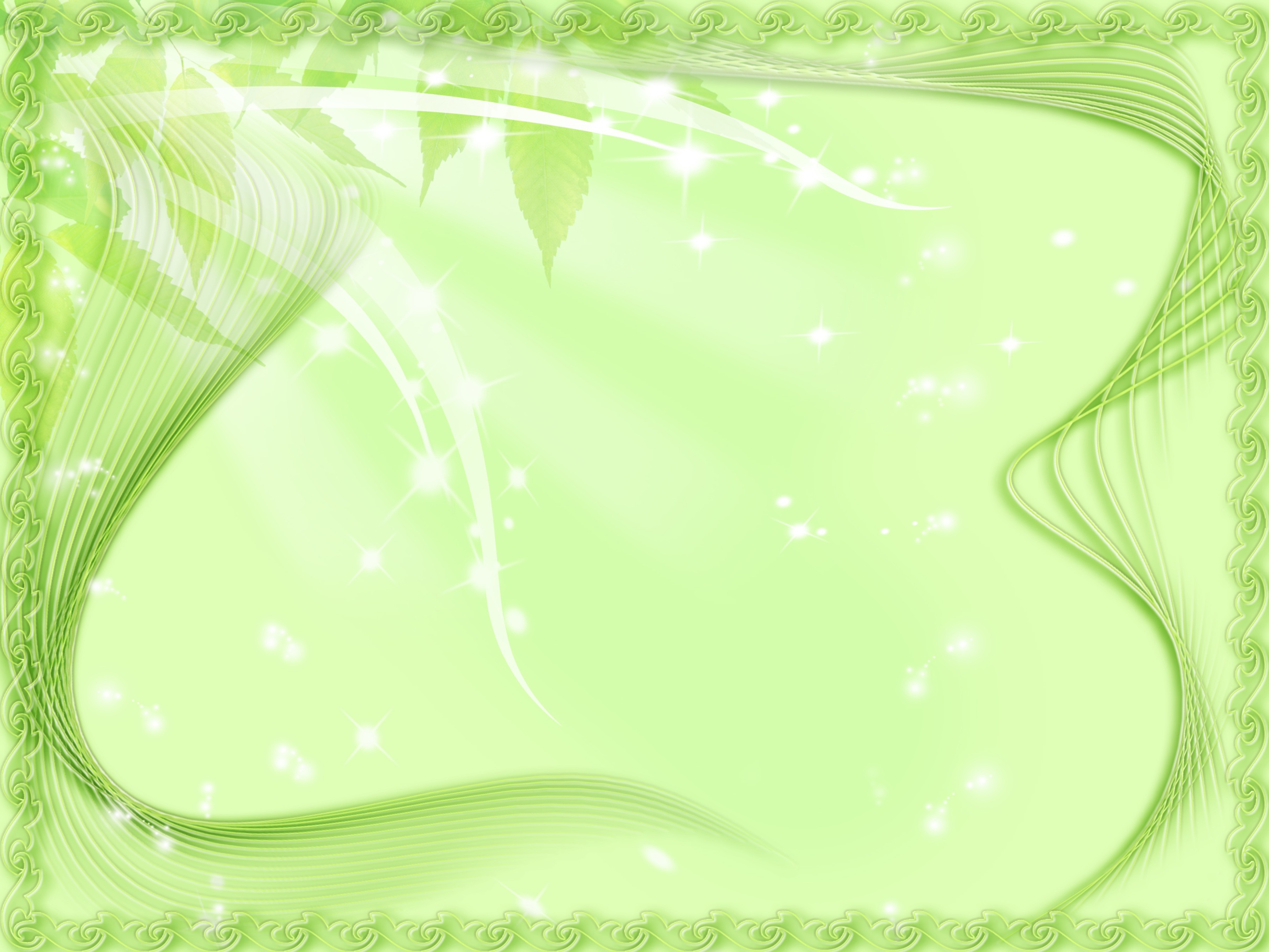 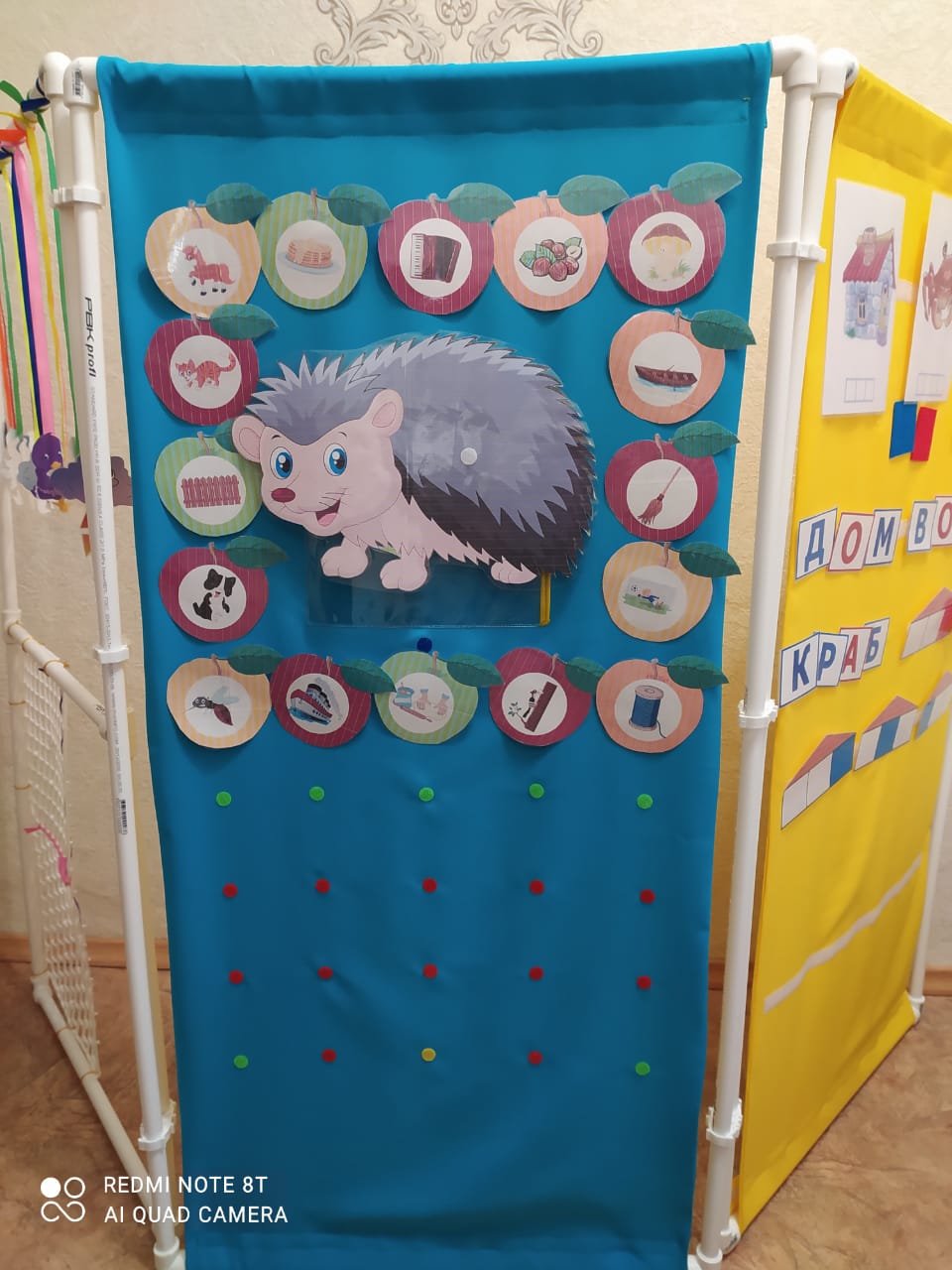 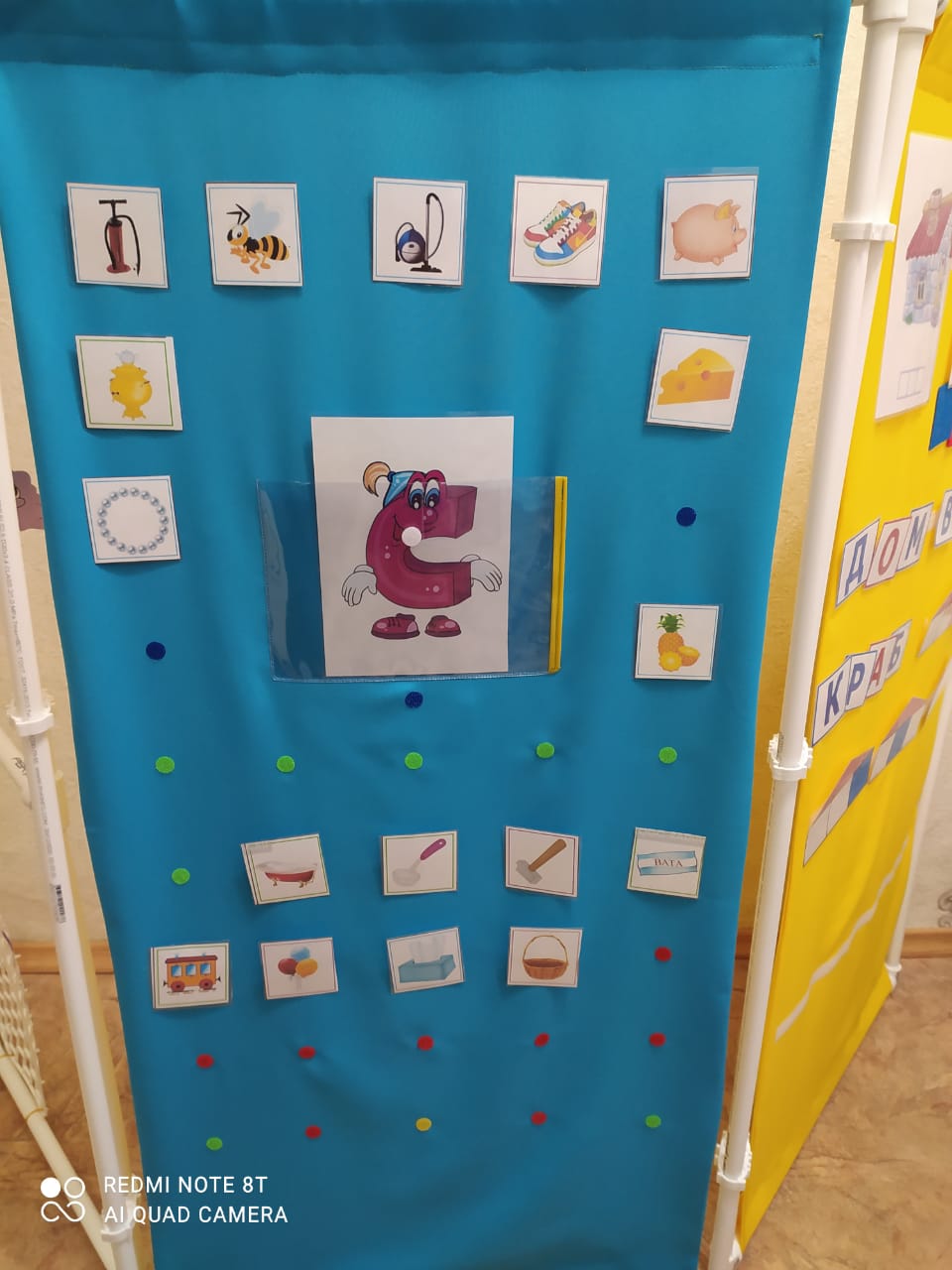 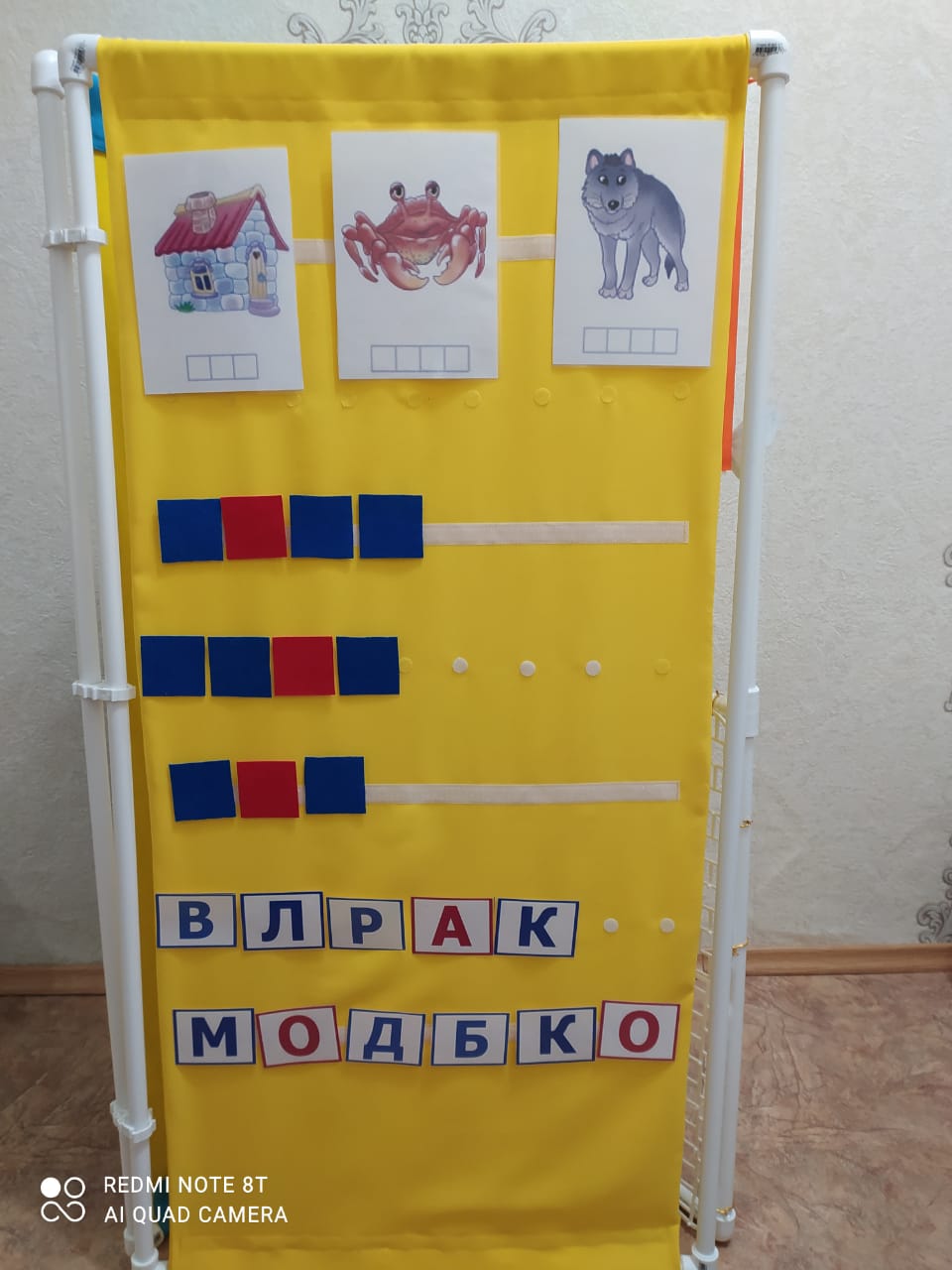 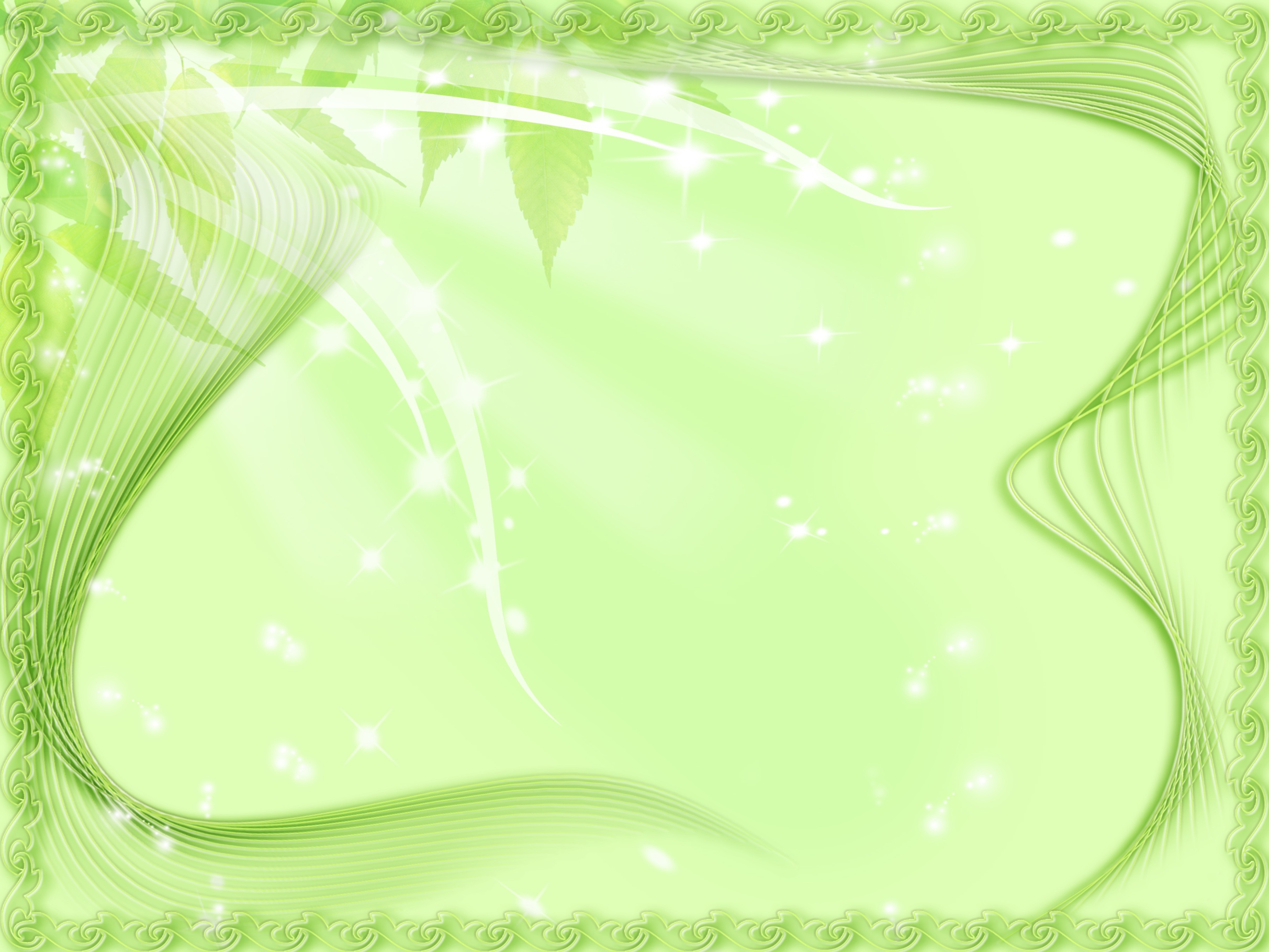 Ширма представлена тремя секциями: на двух из них расположены полотна с карманом и  липучками. На третьей секции расположен тренажер для развития воздушной струи и развития мелкой моторики рук.
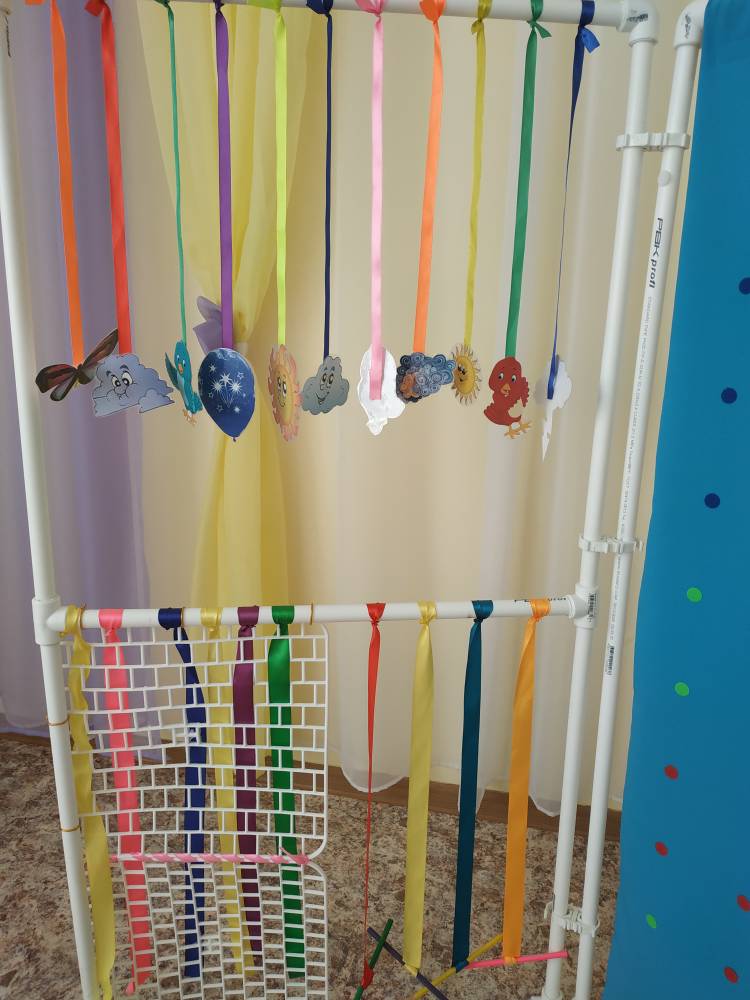 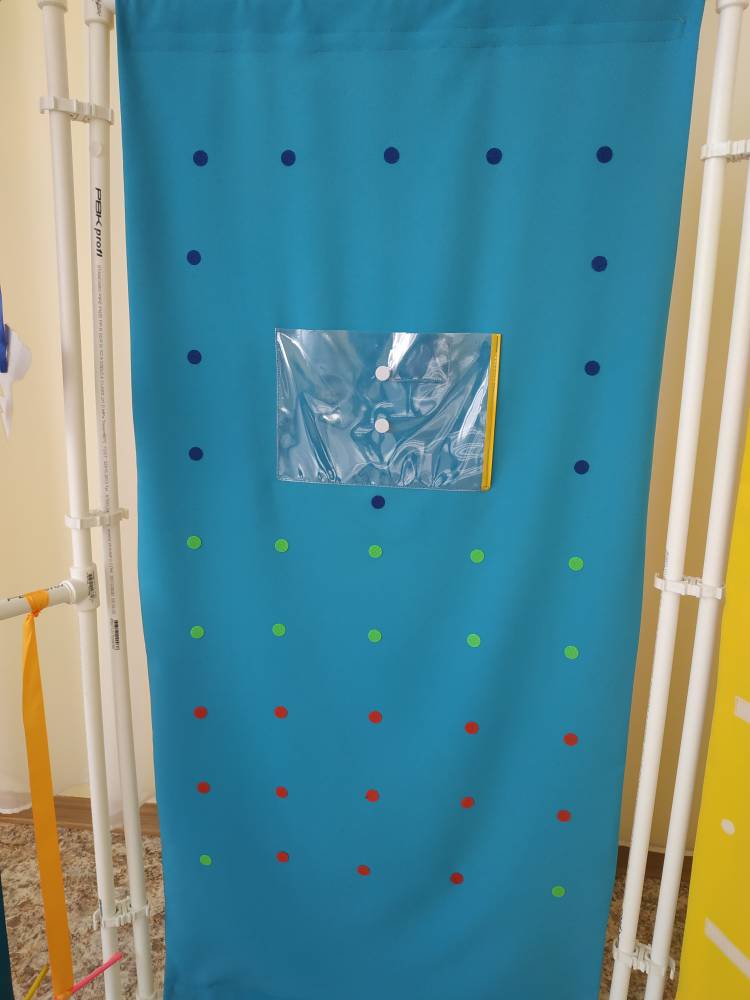 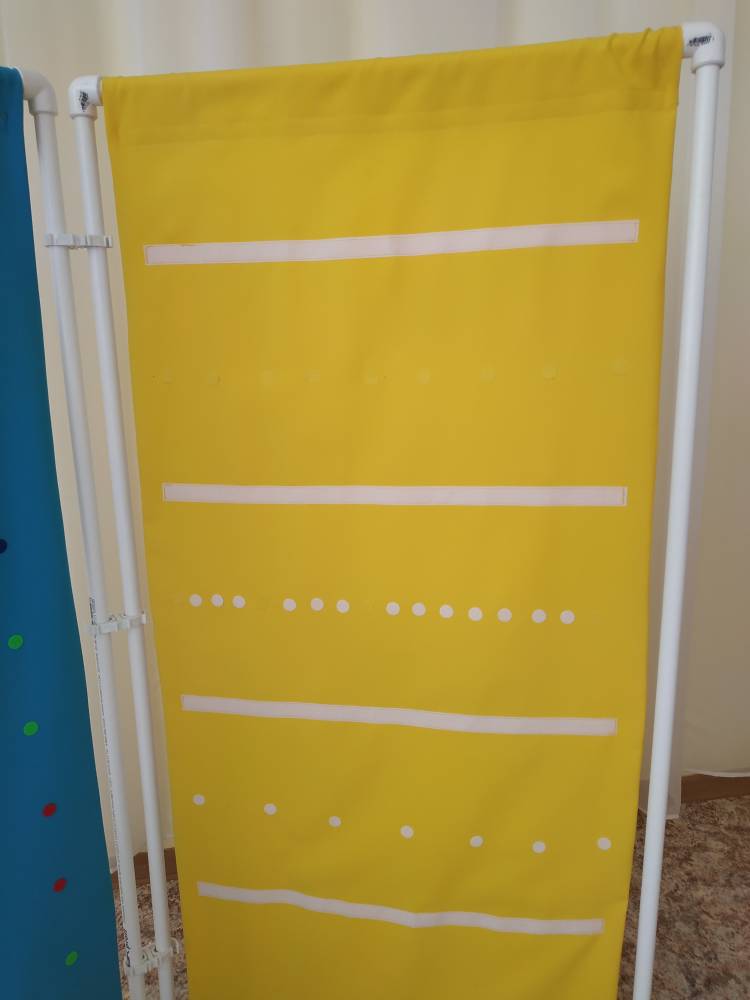 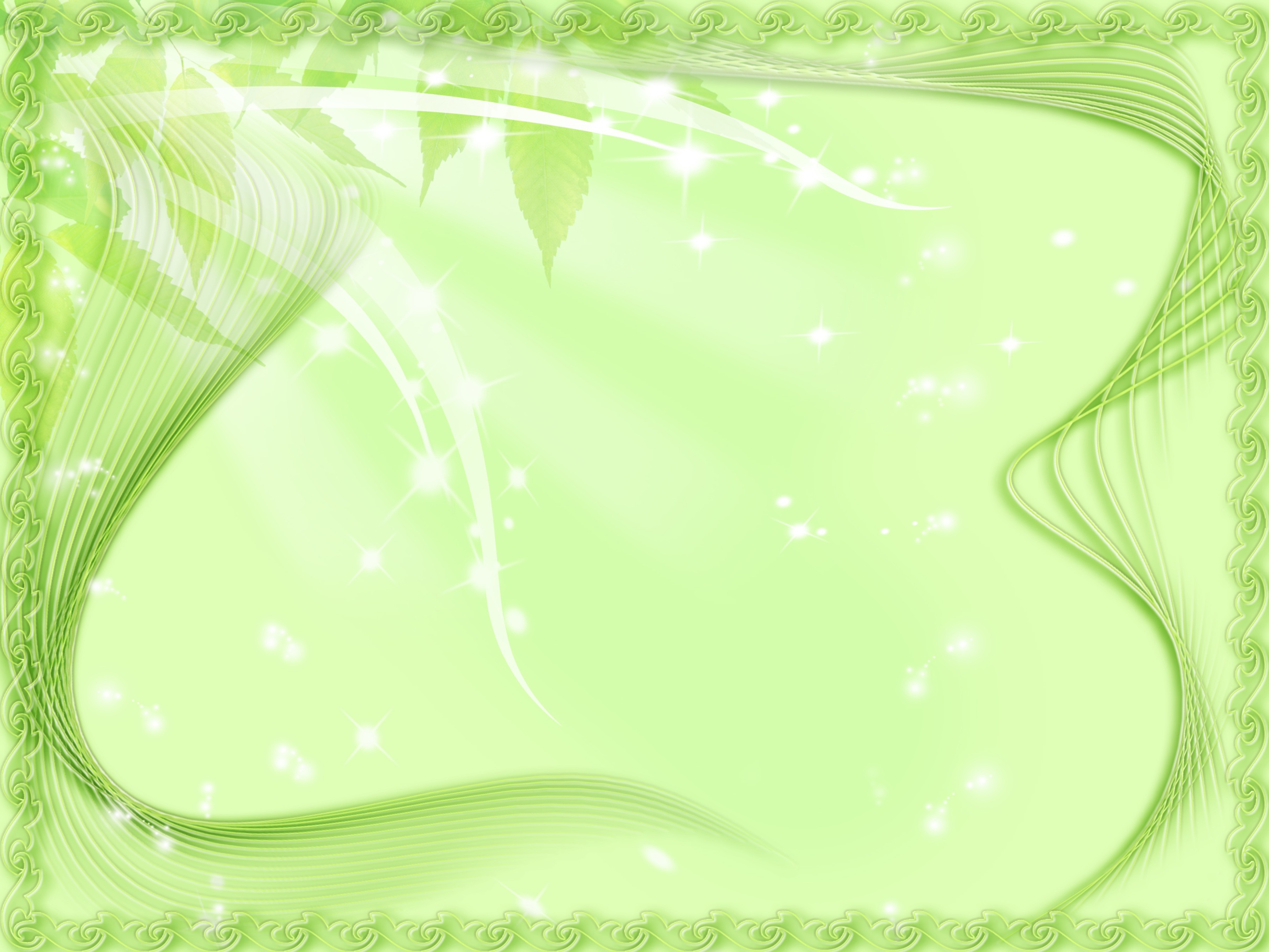 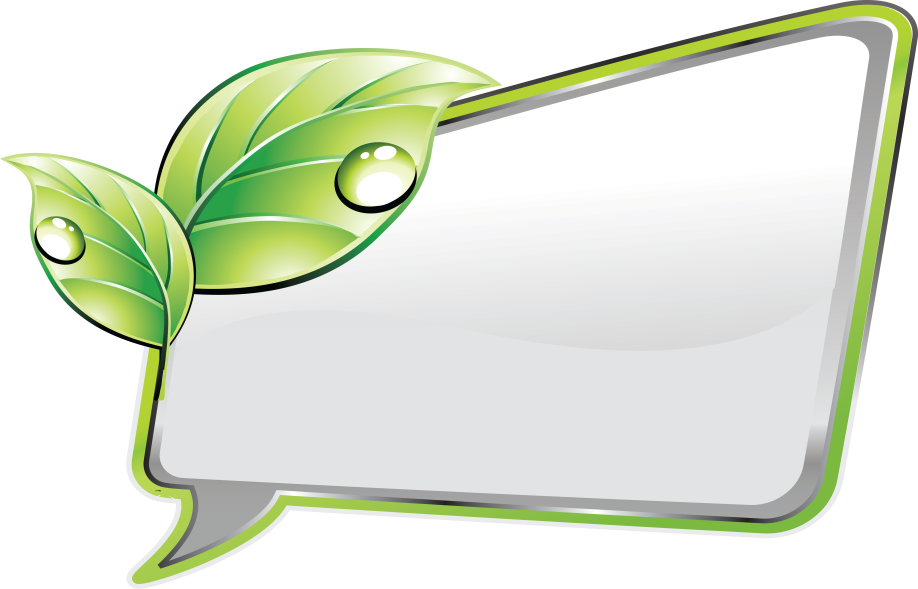 Ширма легко раскладывается и трансформируется;
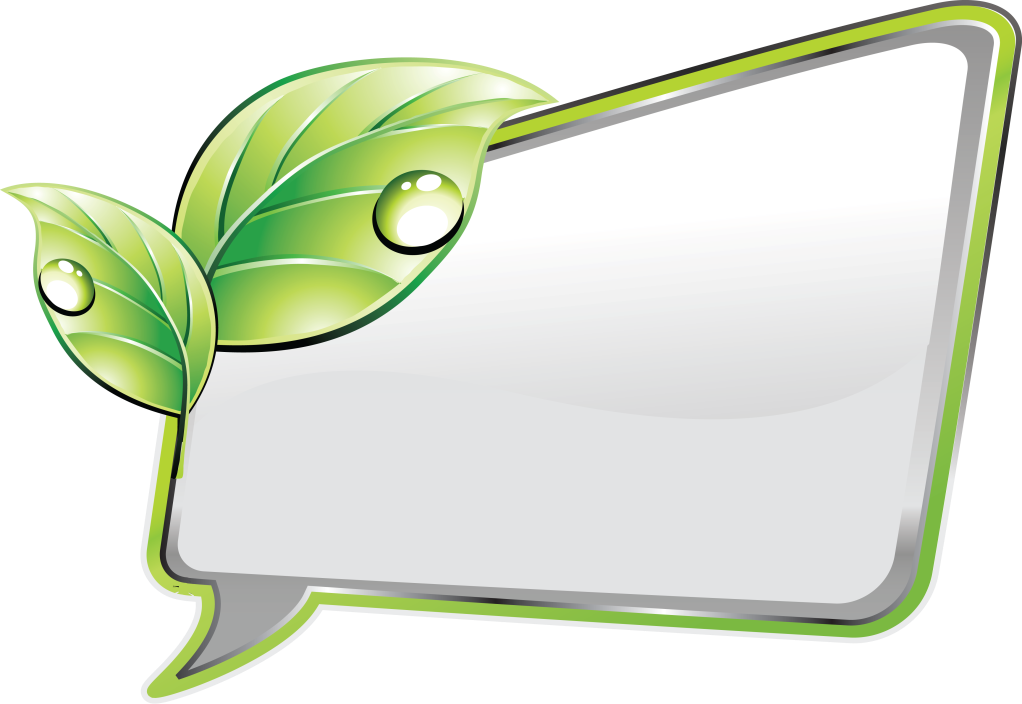 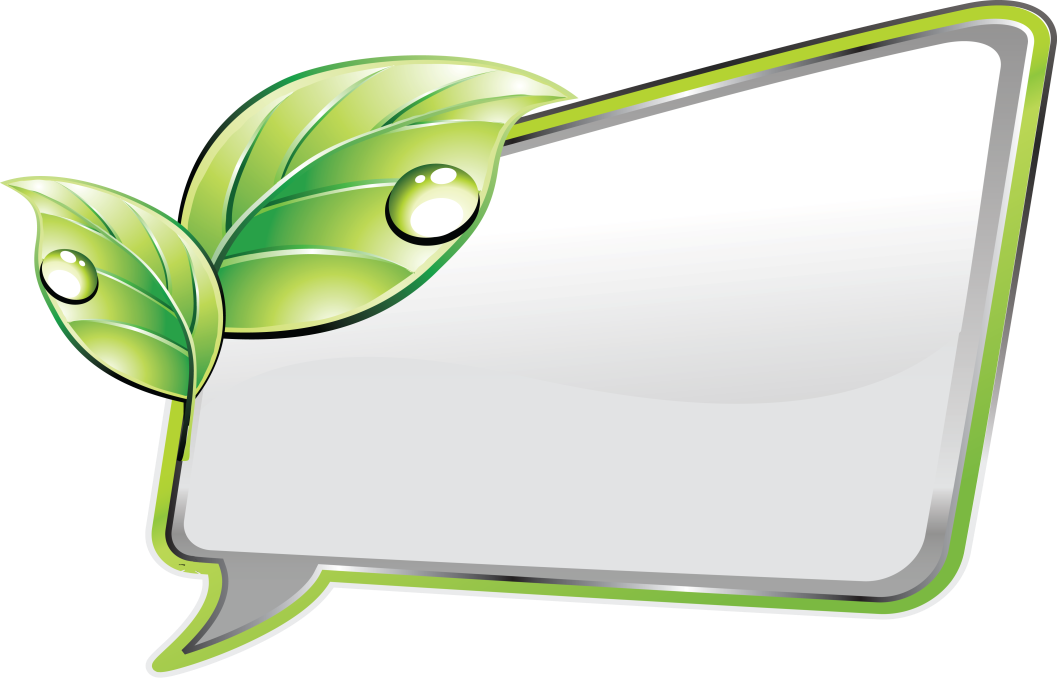 Пособия для игр (картинки, символы, буквы, схемы) заламинированны и хранятся в пластиковом боксе;
Весь картинный материал крепится с помощью липучек;
Ширма-грамотейка очень удобна в использовании
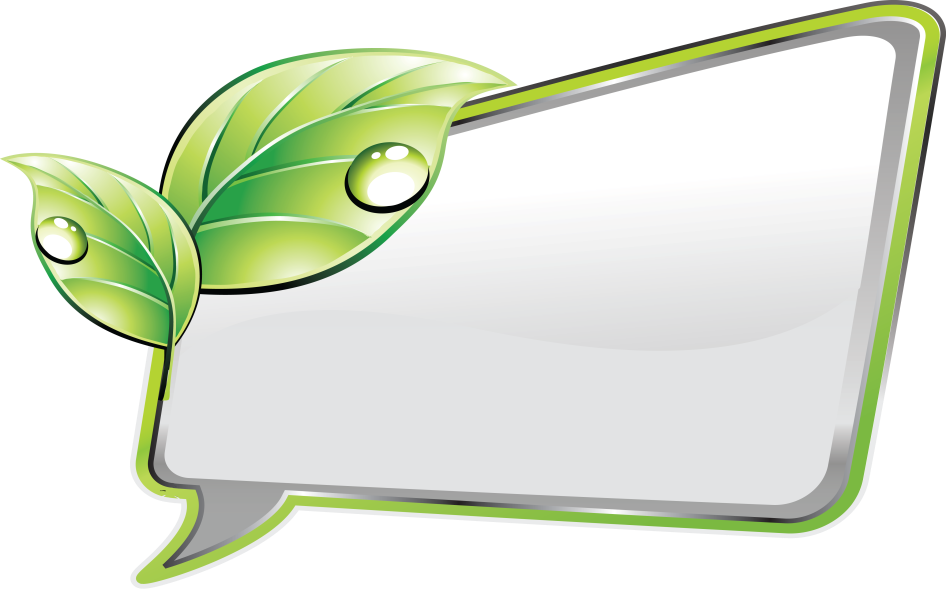 все детали ширмы съемные;
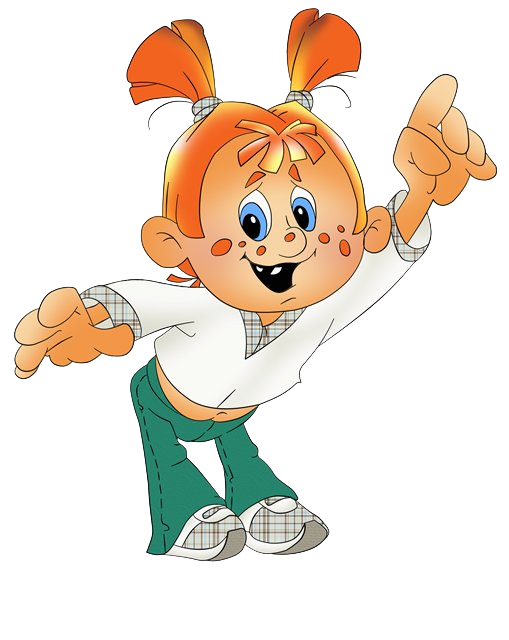 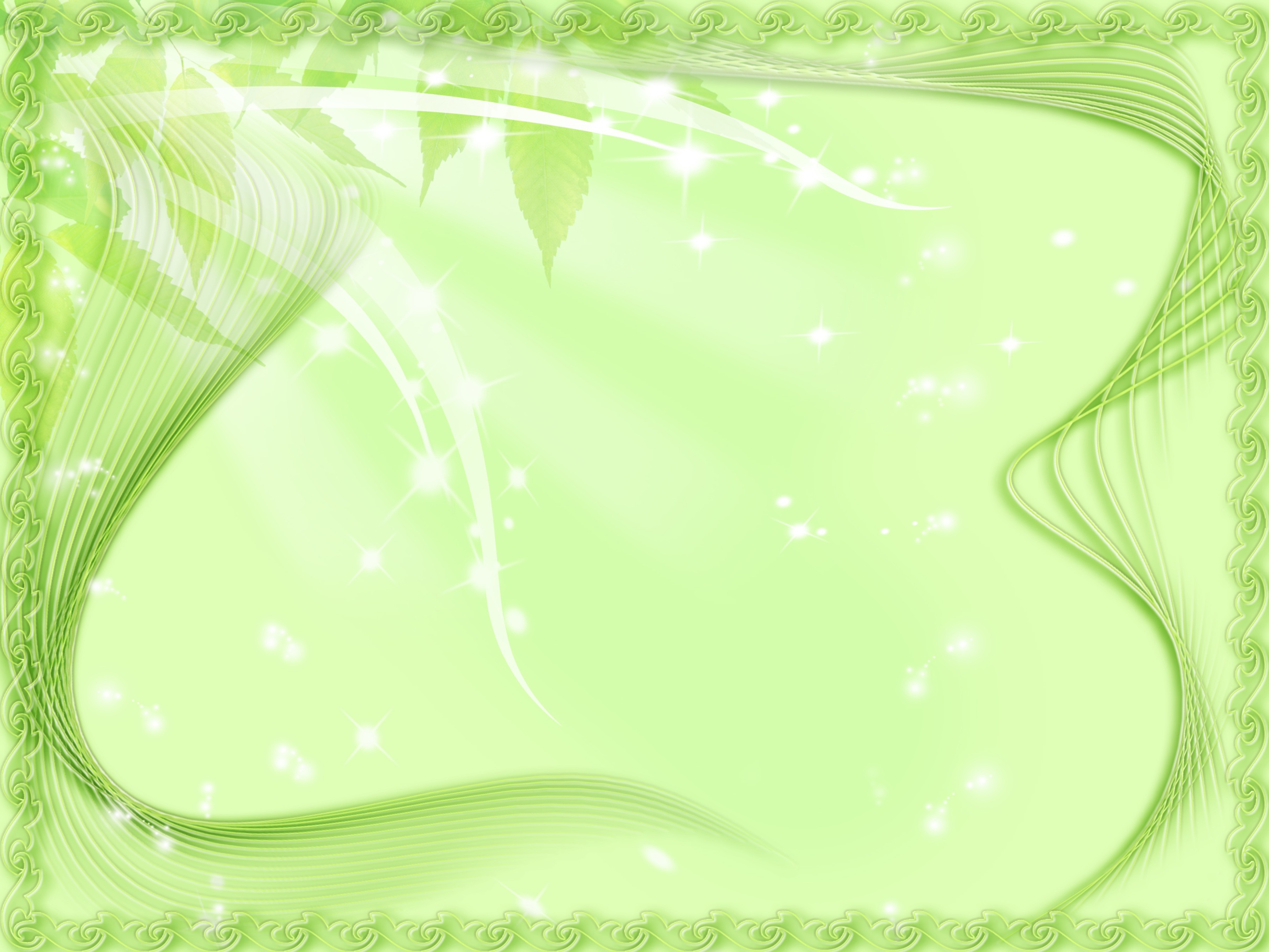 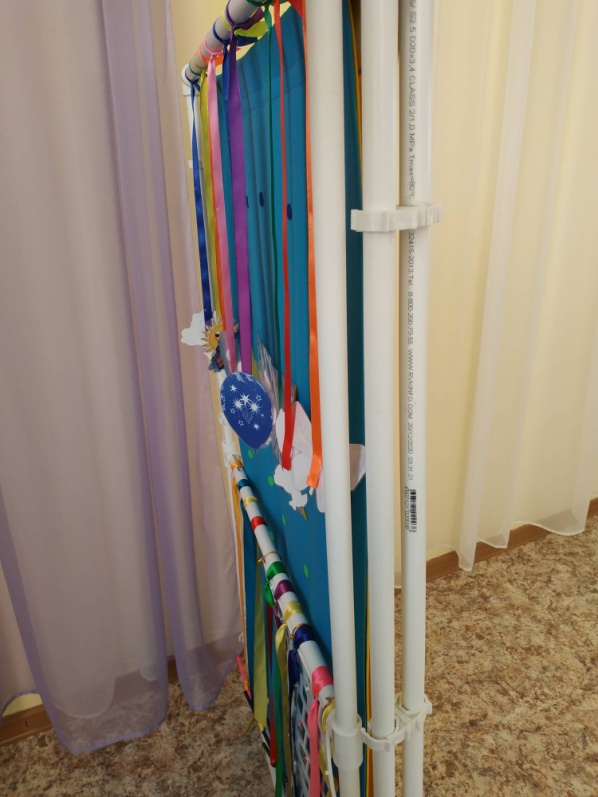 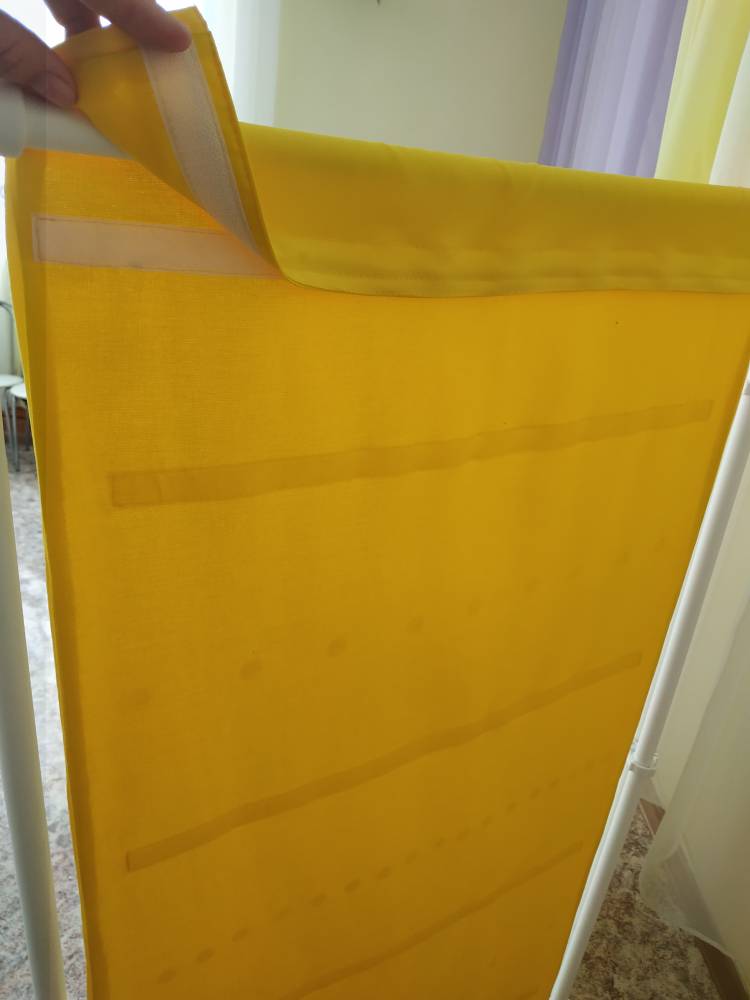 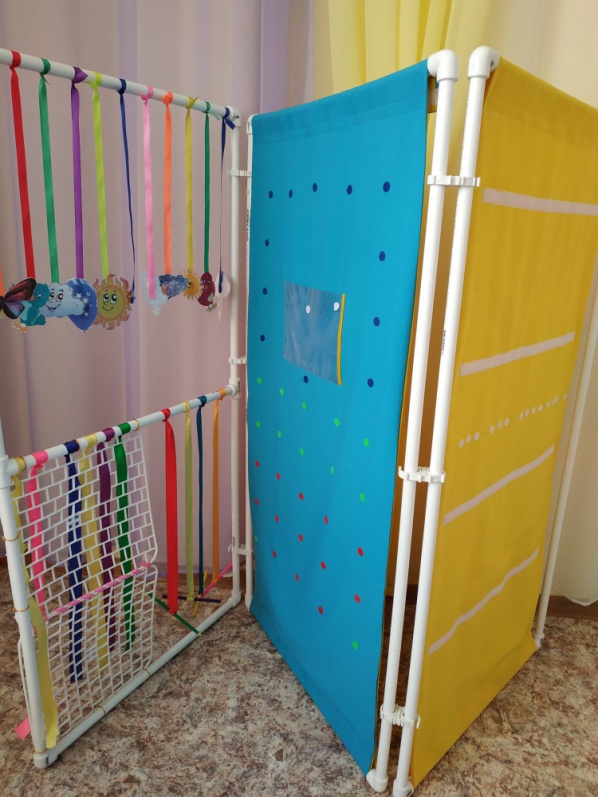 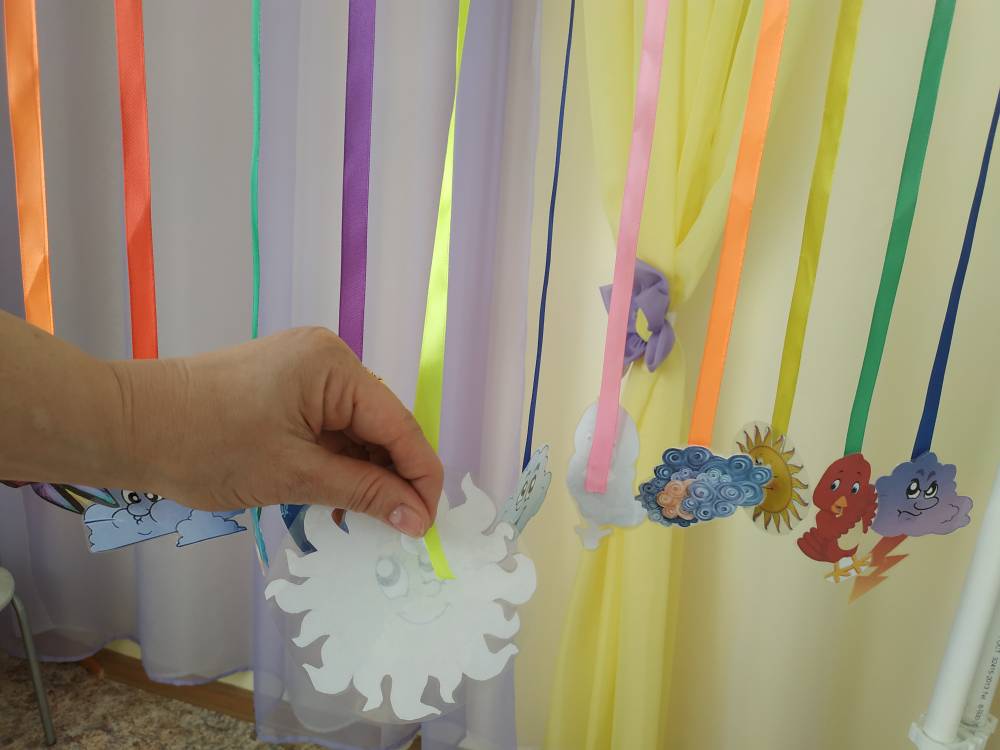 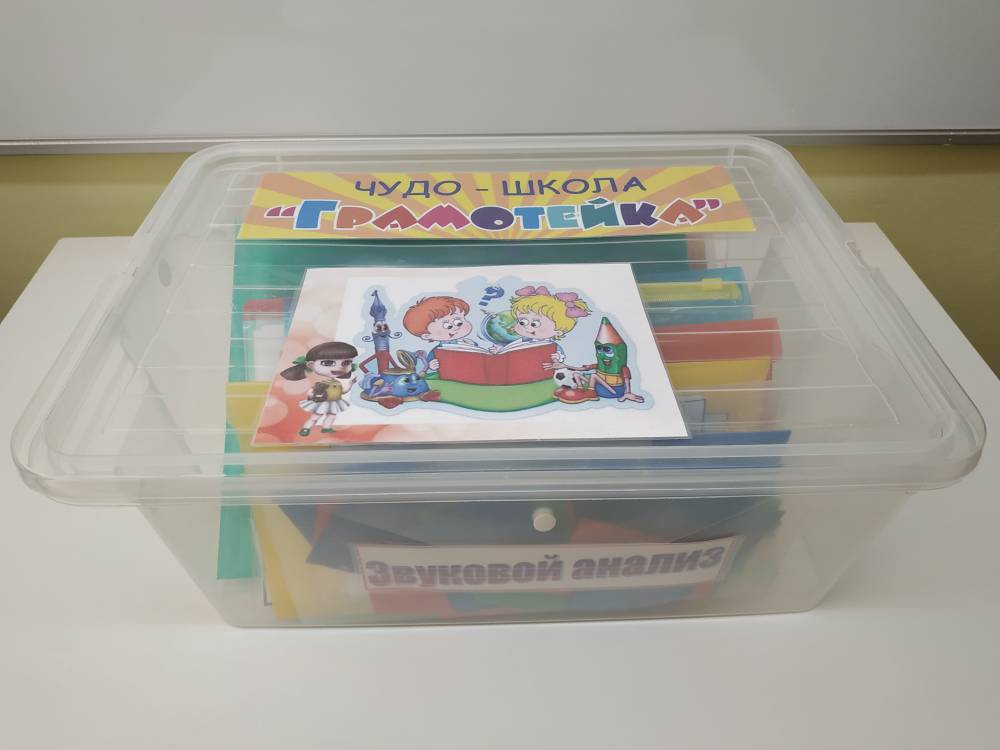 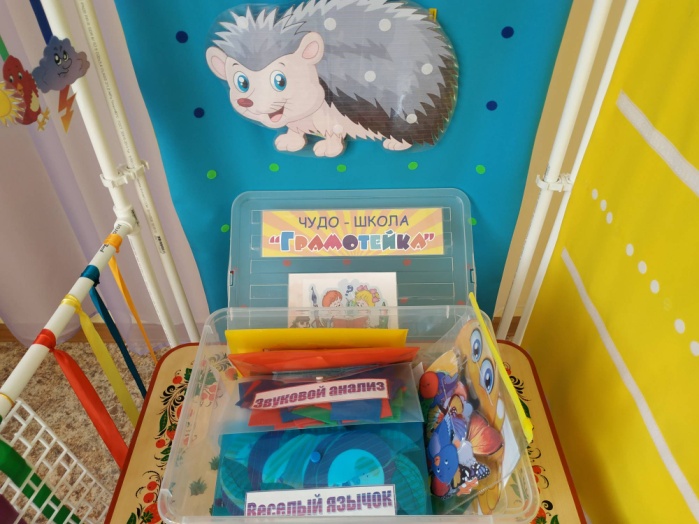 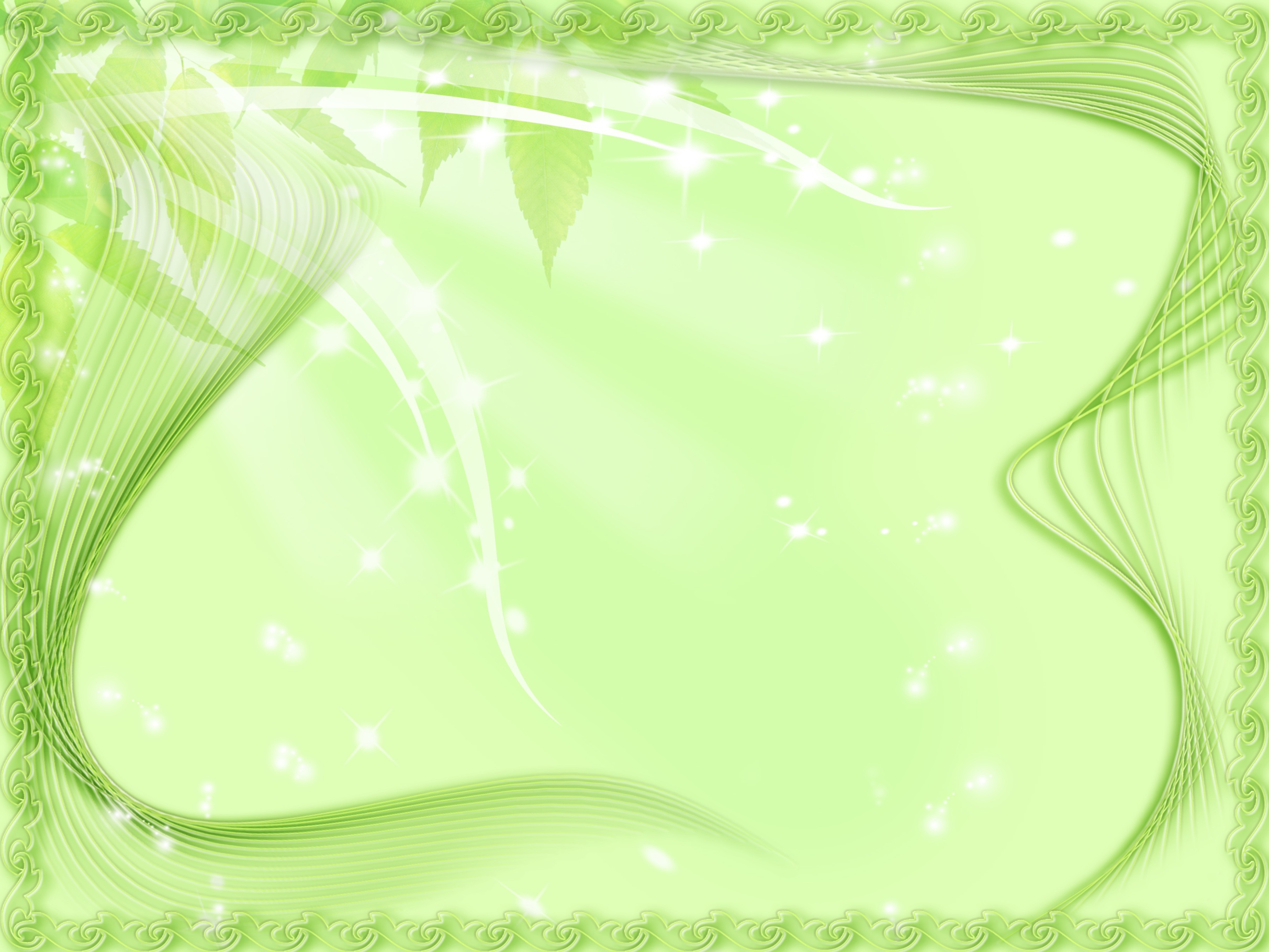 Игры с использованием пособия 
«Ширма-грамотейка»
Игра: «Весёлый ёжик»
Цель: развитие артикуляционной моторики, отработка артикуляционных укладов на заданный звук.
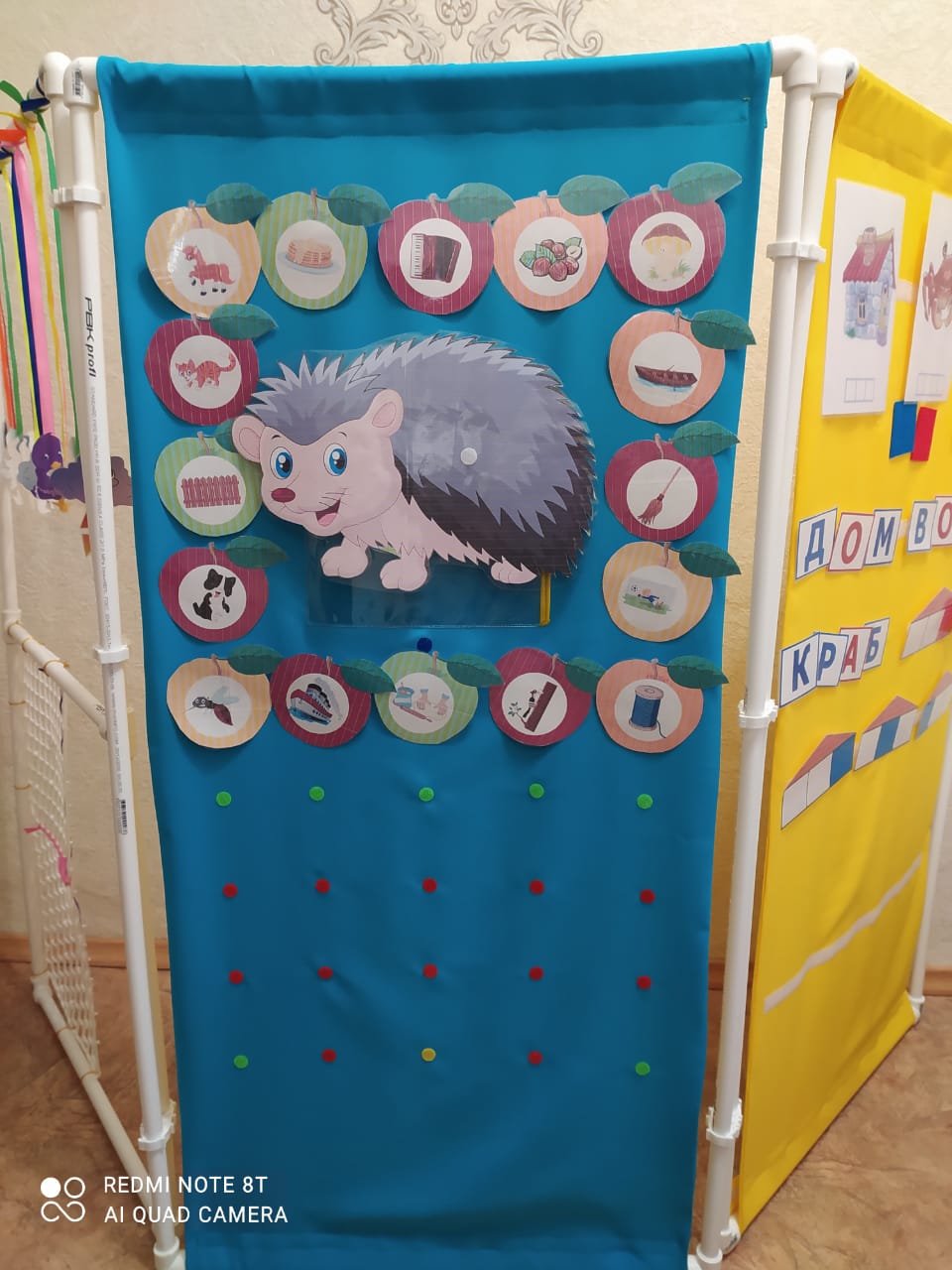 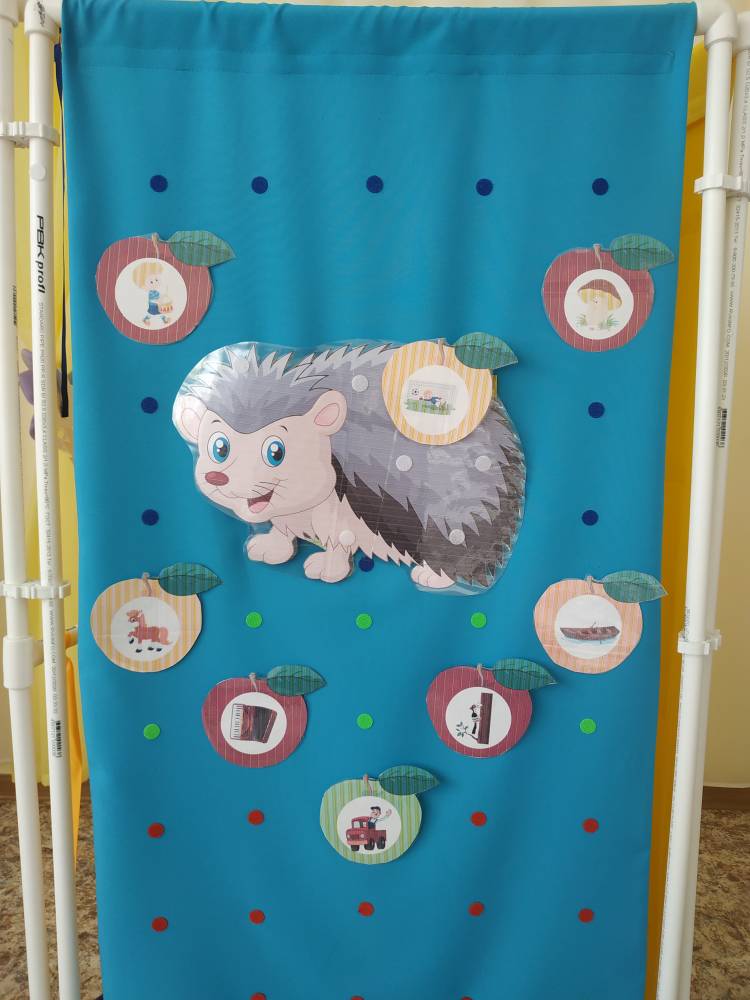 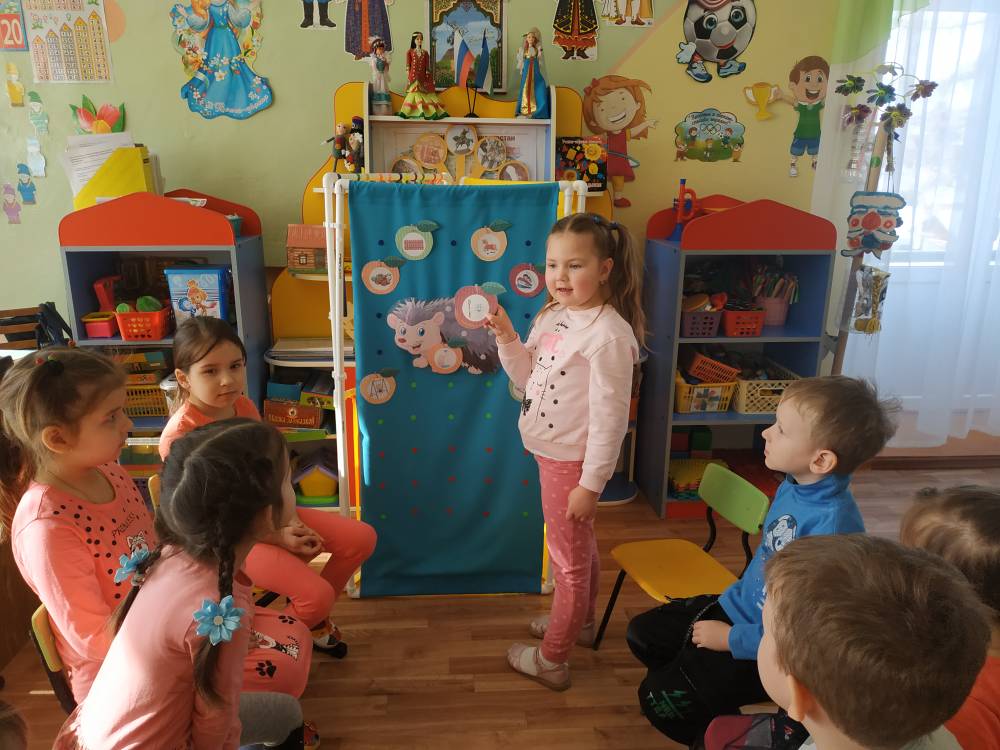 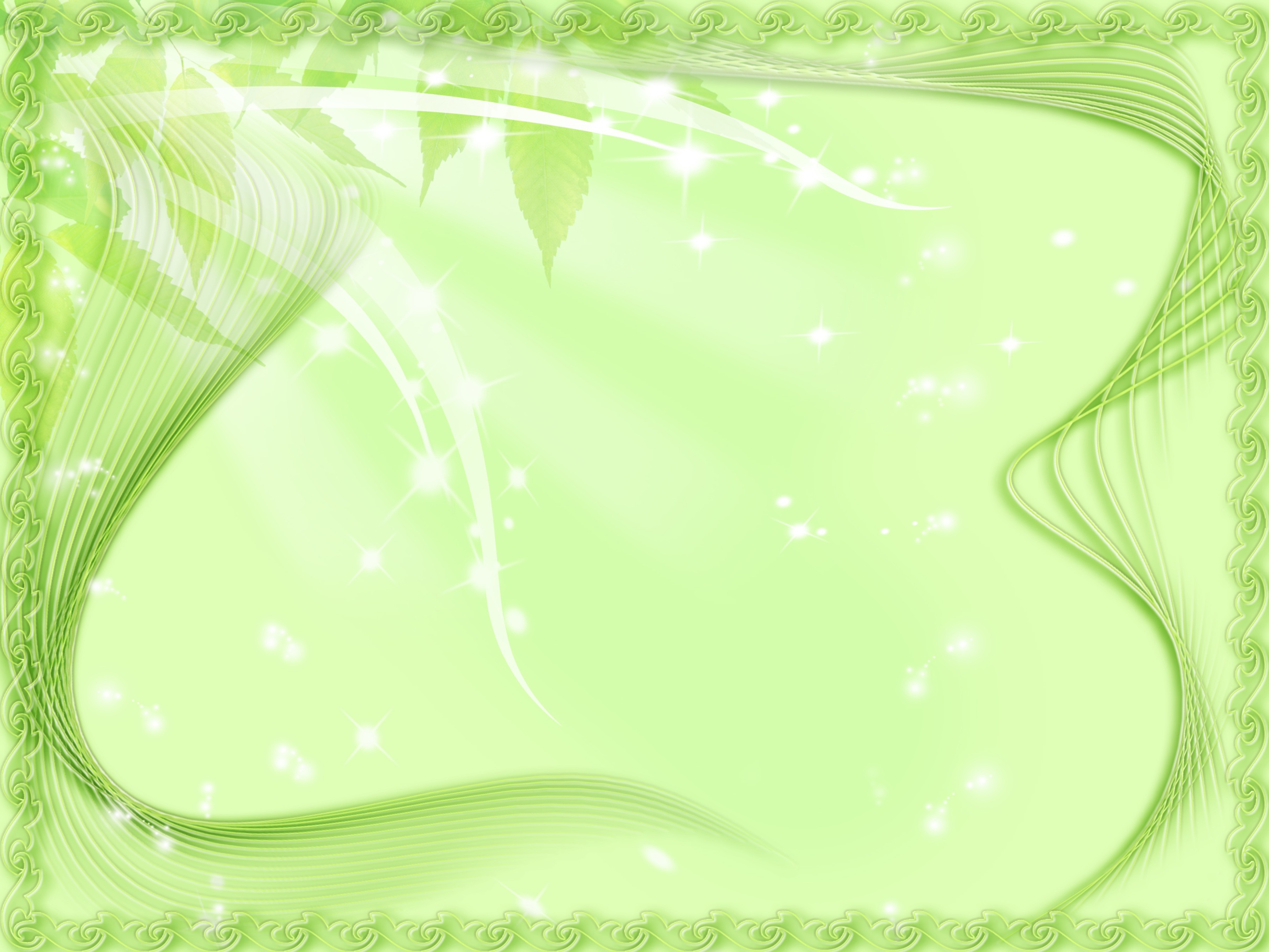 Игра: «Ветерок
Цель: развитие воздушной струи.
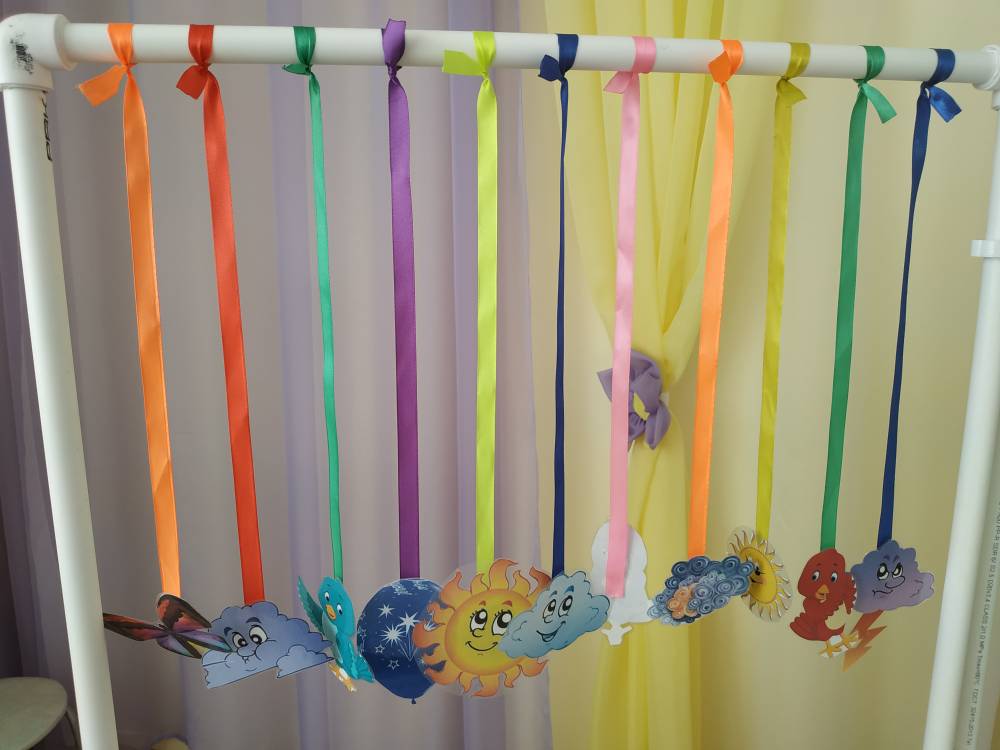 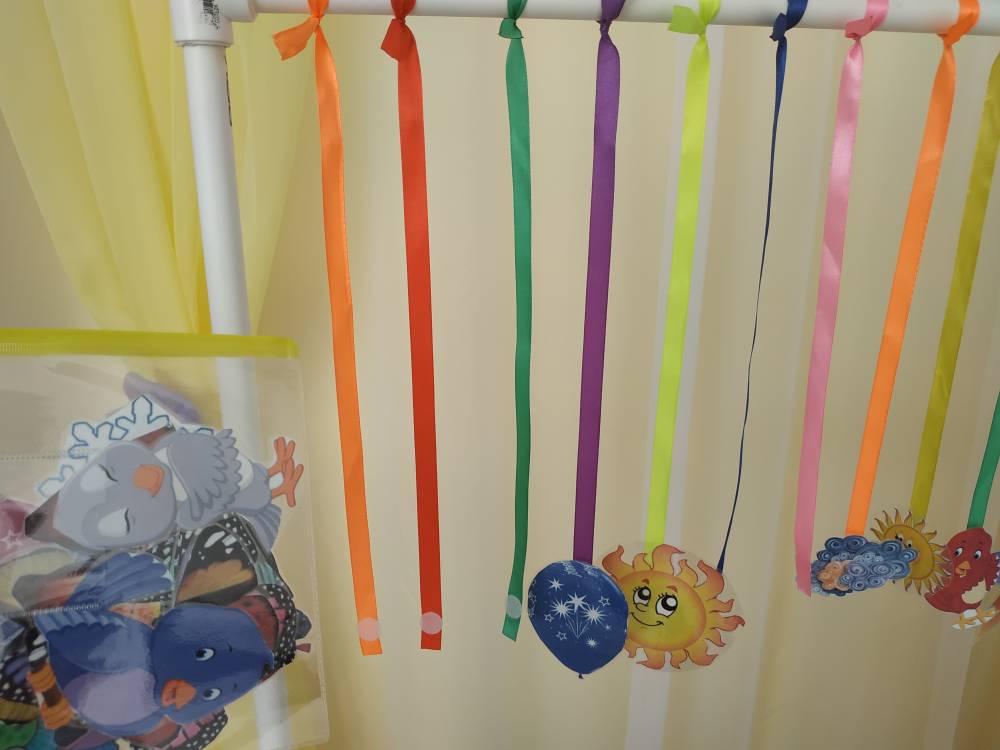 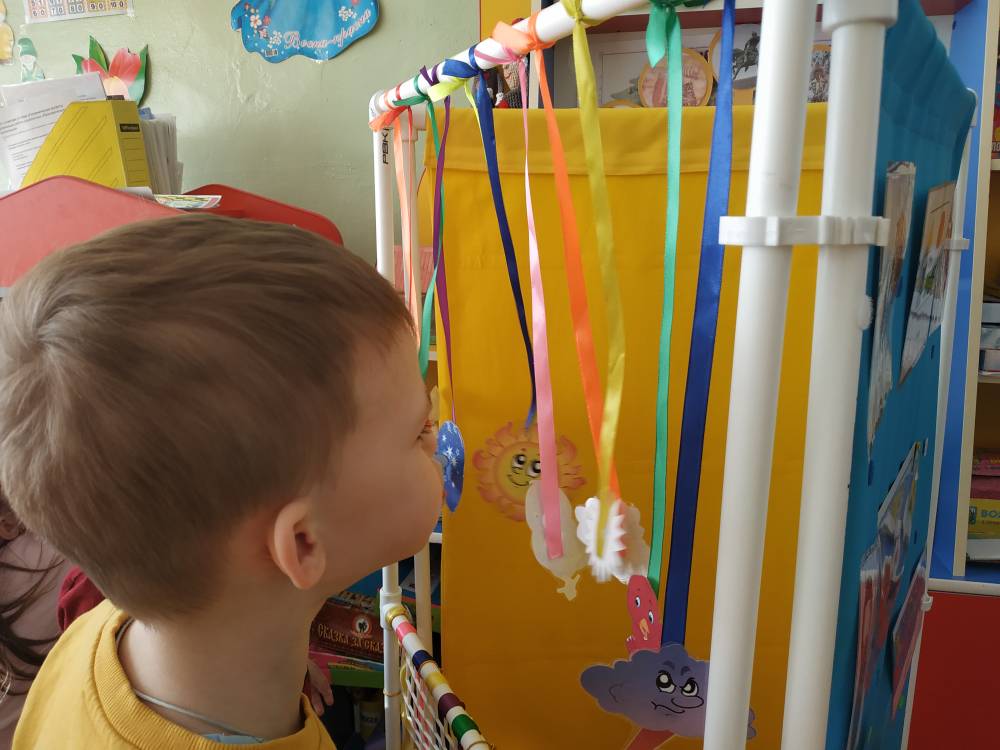 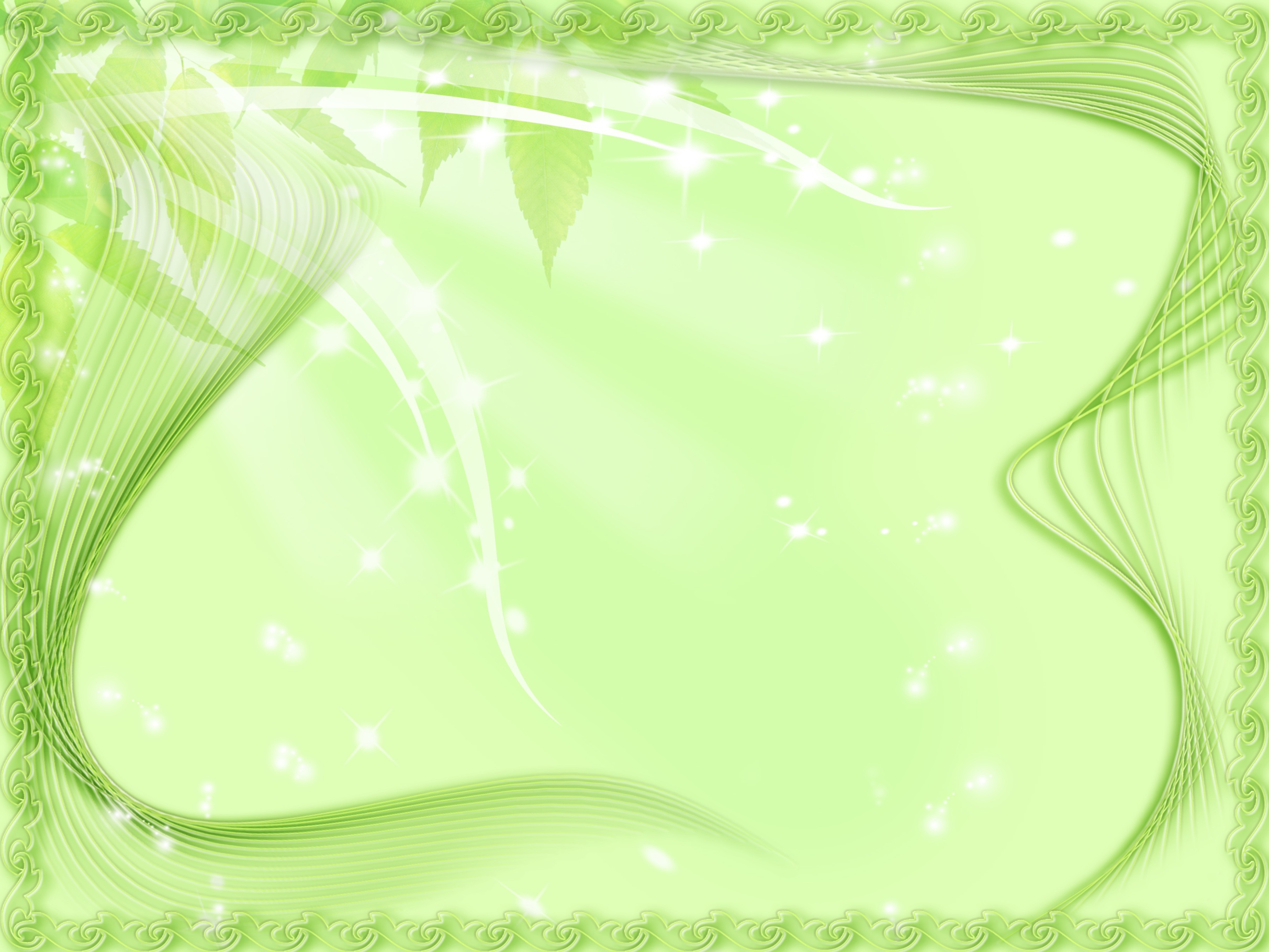 Игра: «Большой – маленький», «Назови ласково»
Игра: «Мой, моя, моё, мои»
Игра: «Один - много»
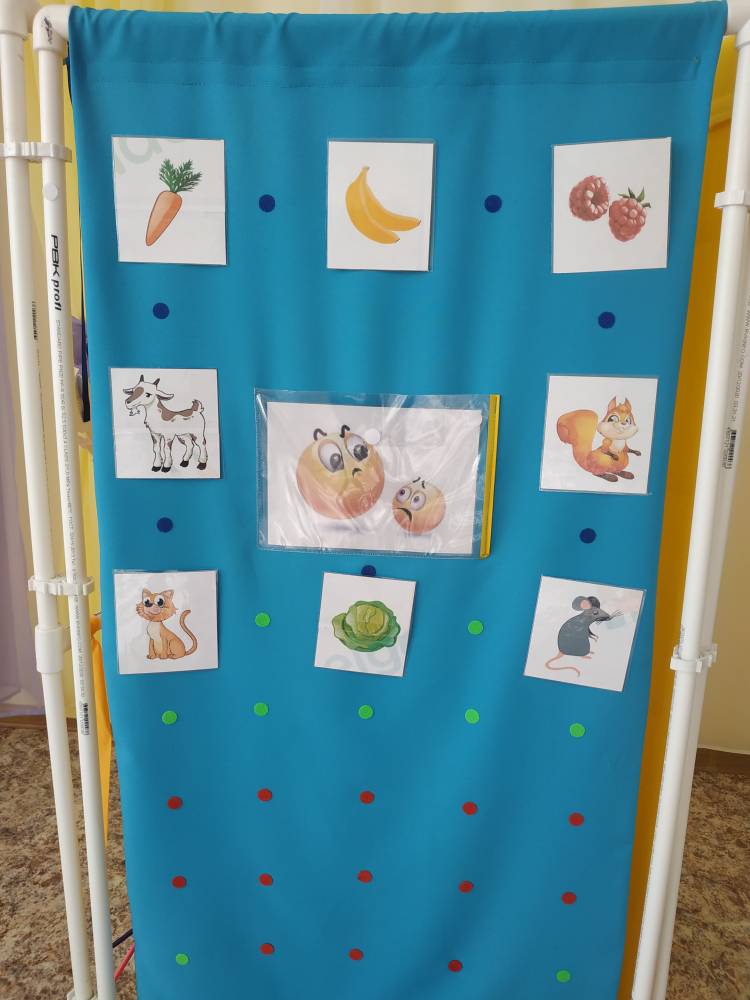 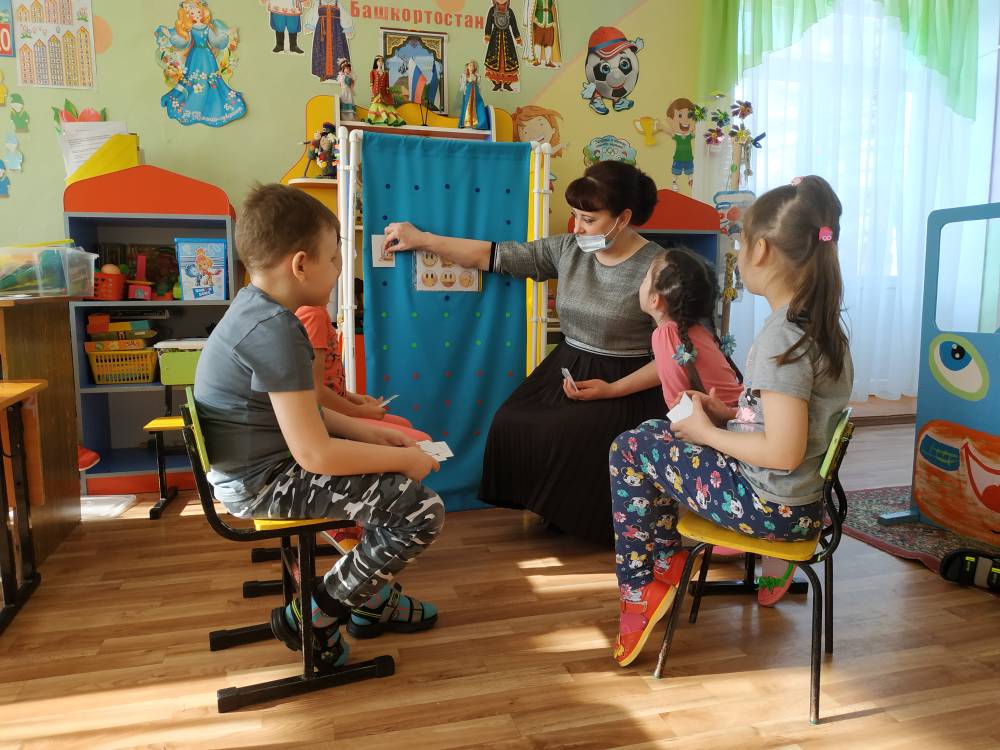 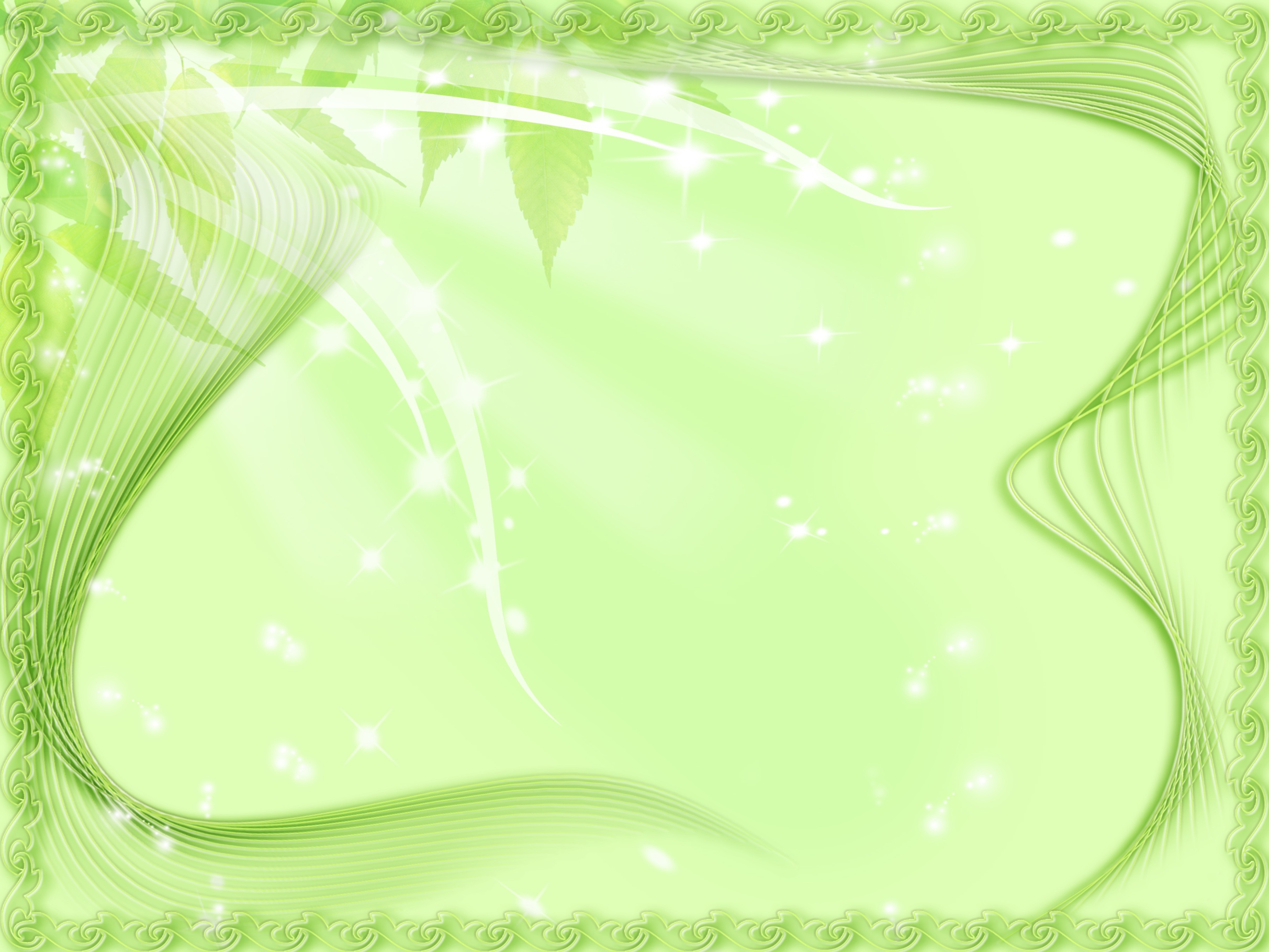 Игра: «Расскажи-ка»
Цель: развивать связную речь, расширять и активизировать словарь по лексическим темам; развивать умения правильно строить предложения, самостоятельно задавать и отвечать на вопросы; обучать детей составлению описательного рассказа с опорой на план.
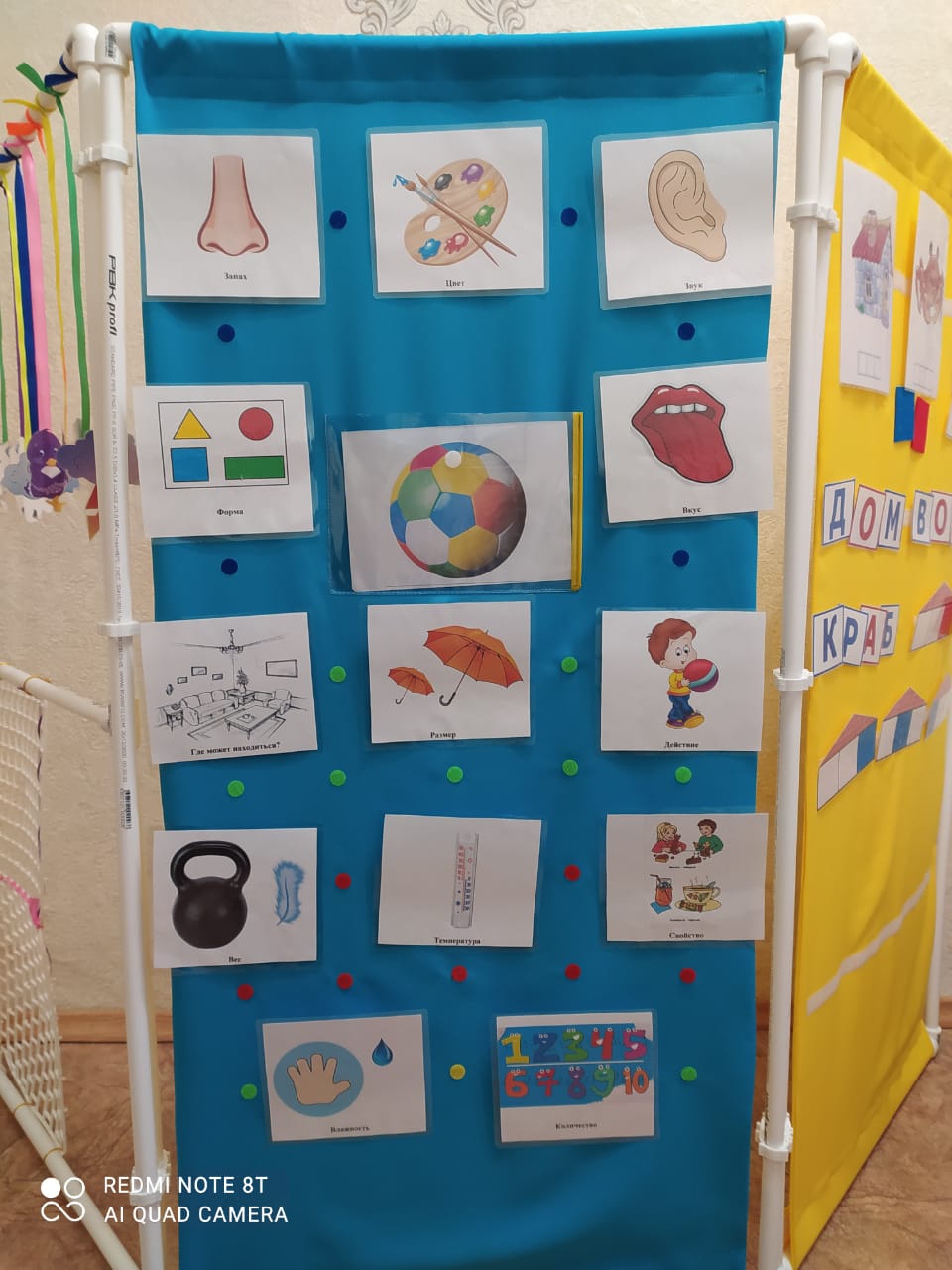 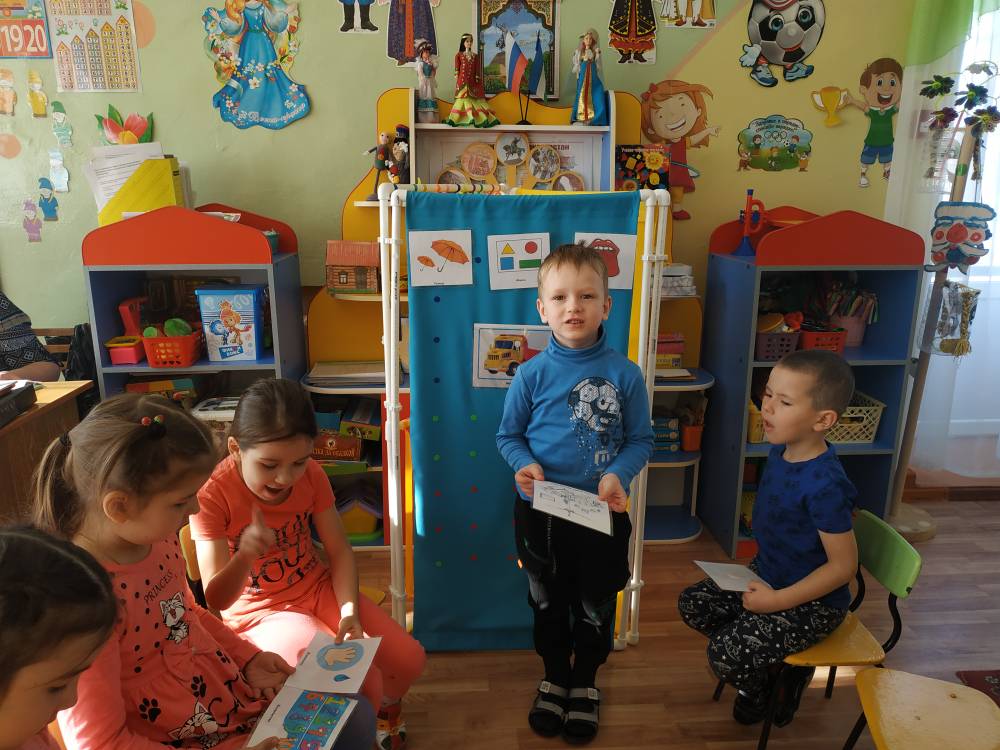 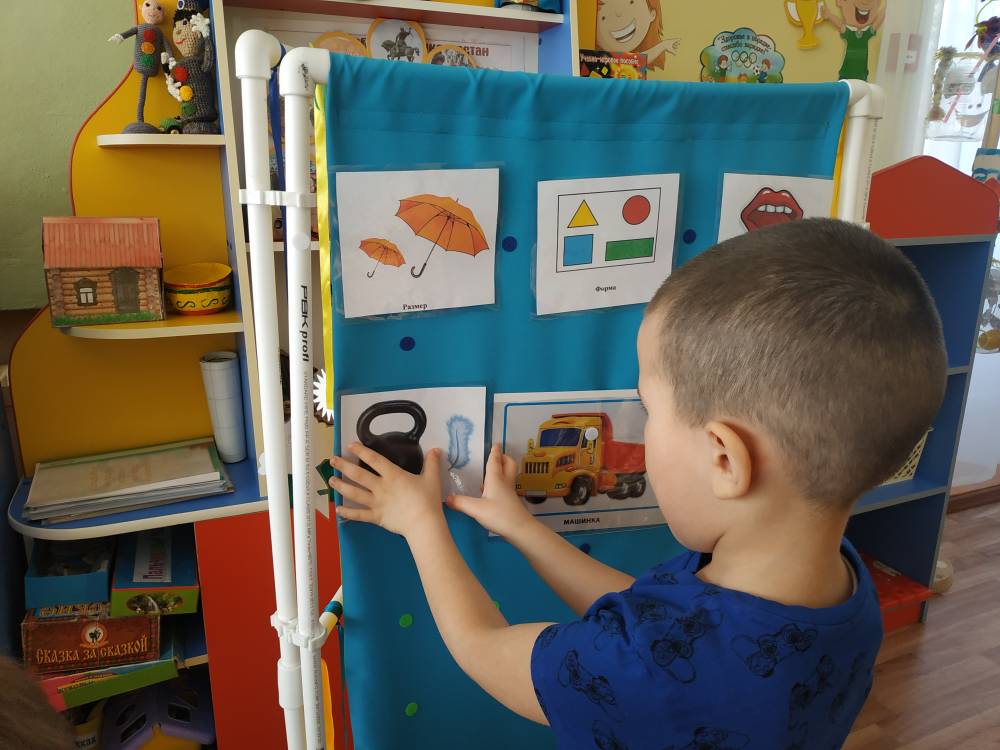 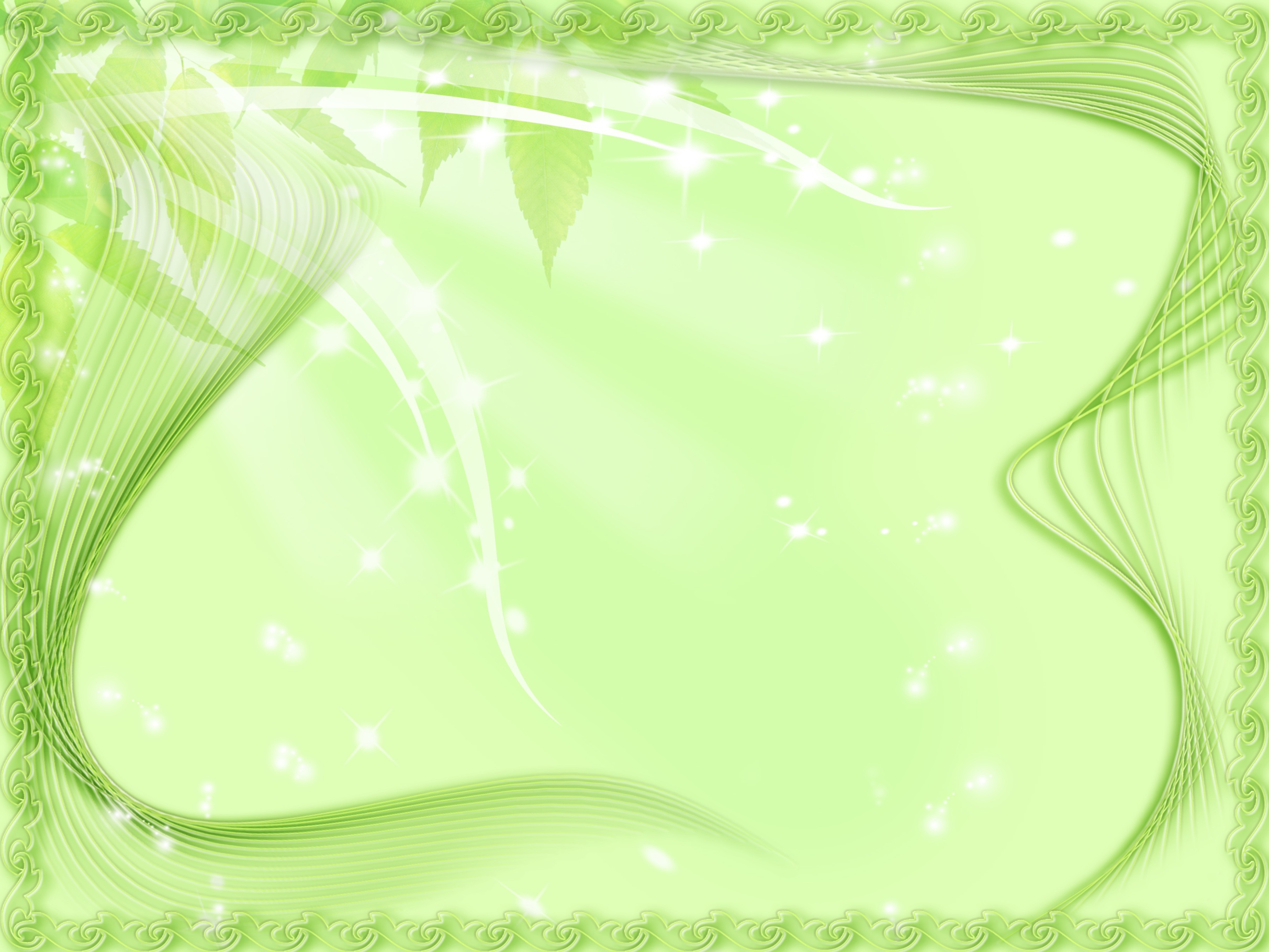 Игра: «Звуковая цепочка»
Цель: развитие фонематических представлений, активизация словаря.
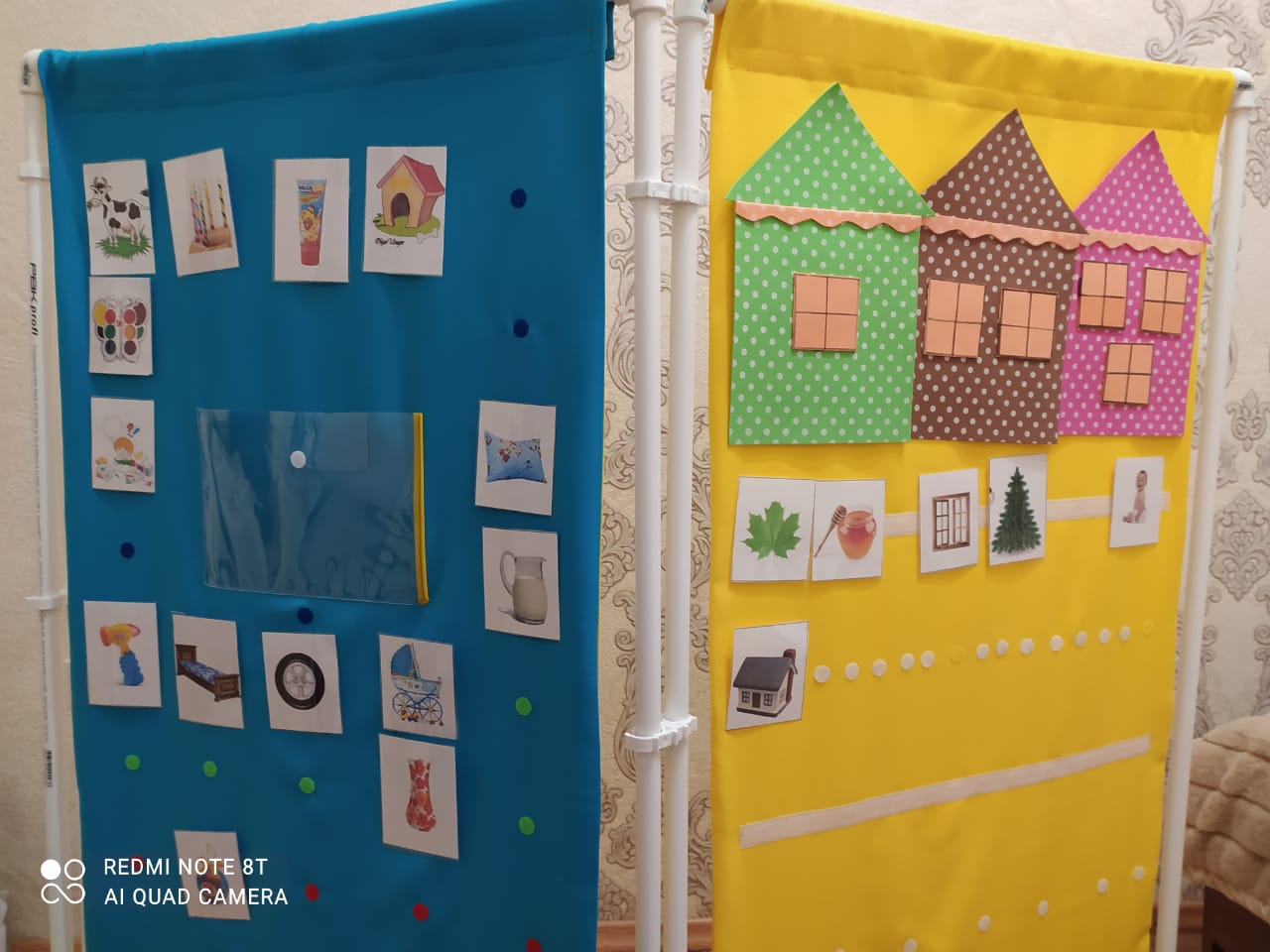 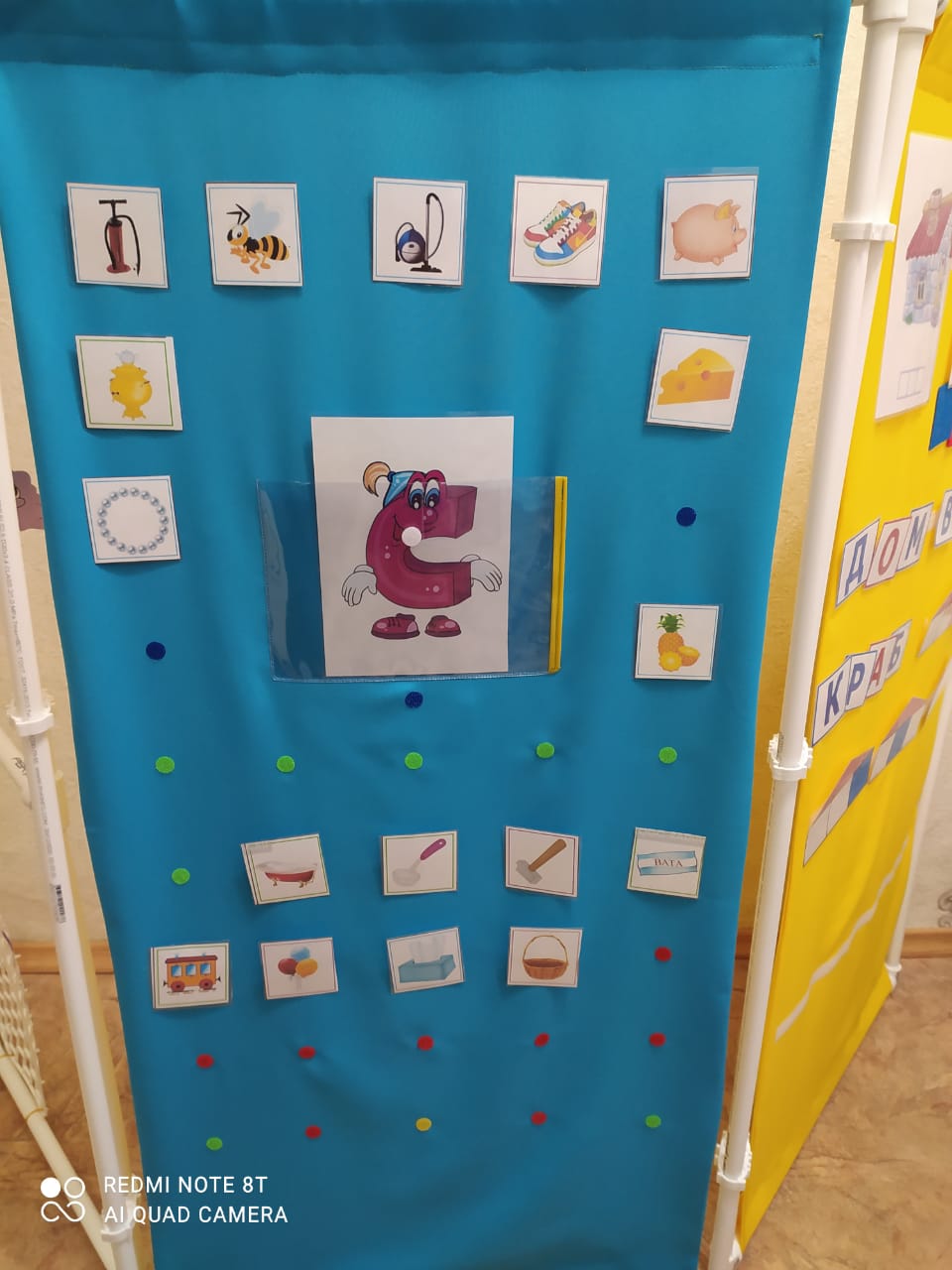 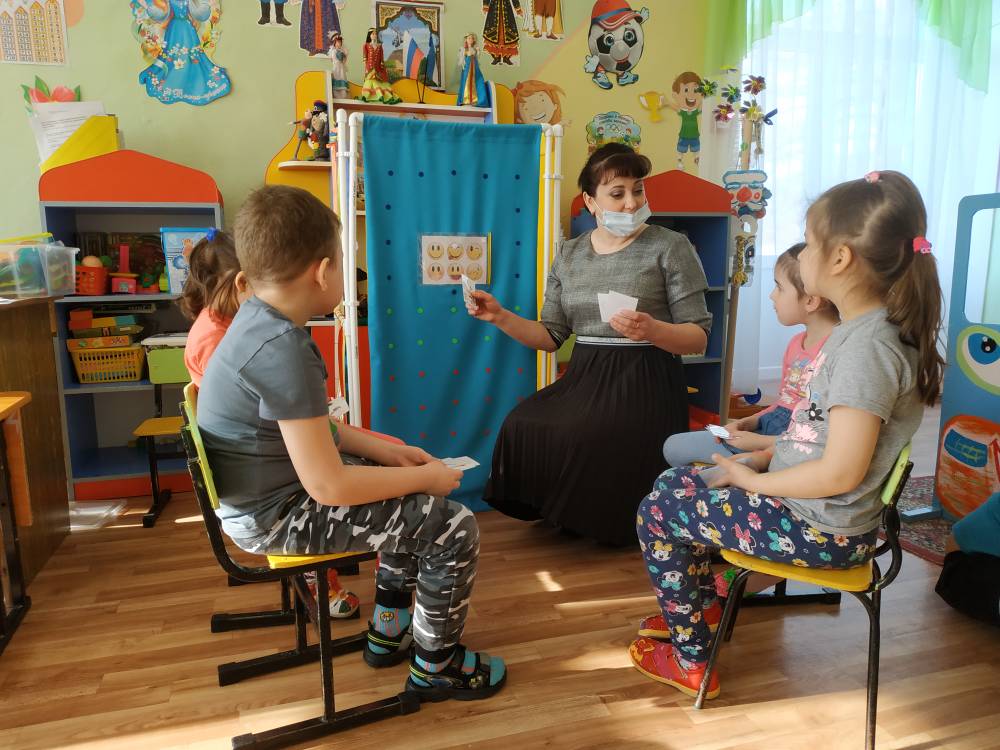 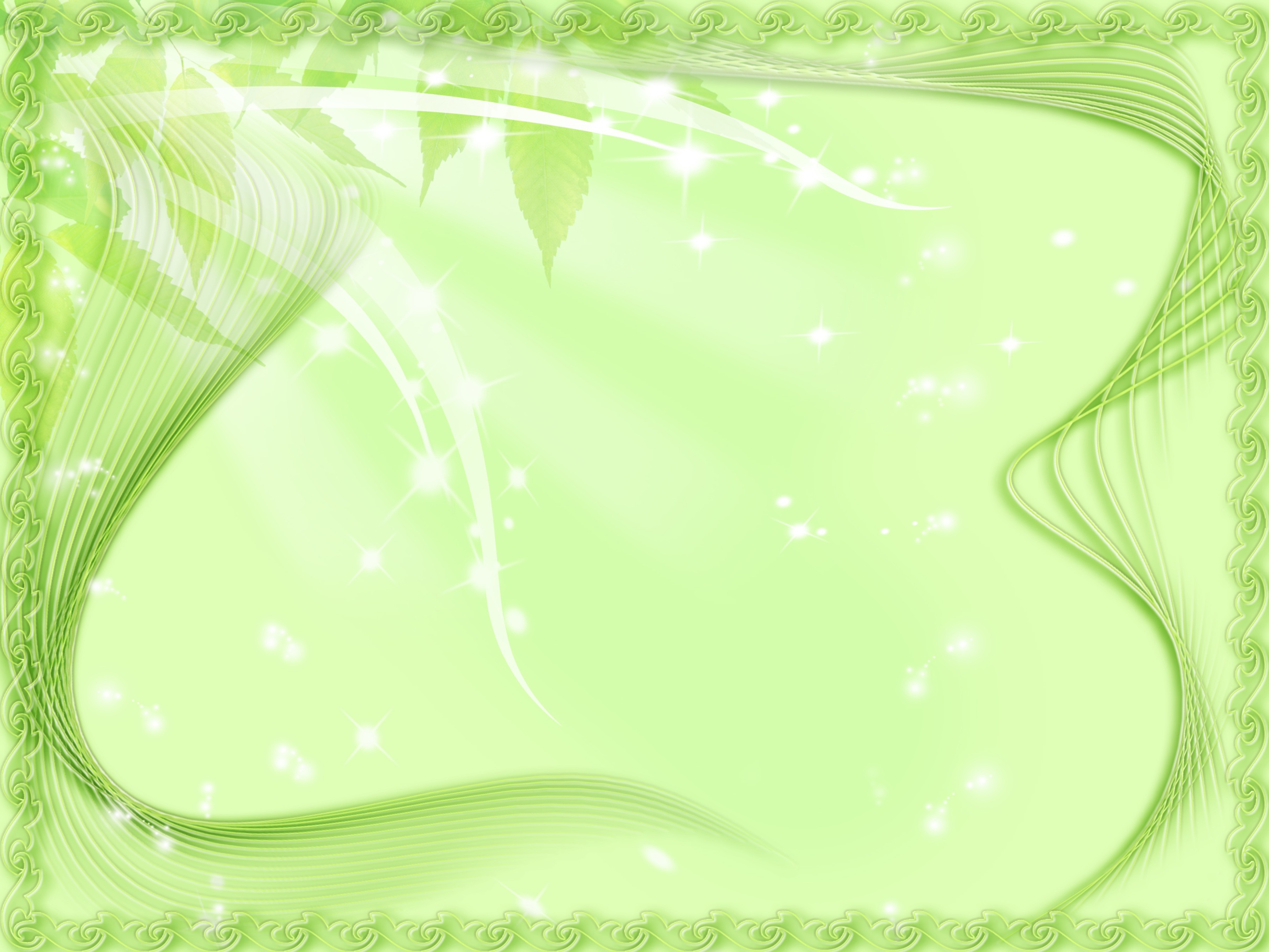 Игра «Угадай слово»,  «Подбери схему», «Звуковые дорожки» «Квартирка для звука»
Цель: развивать фонематические представления, упражнять в звуковом анализе и синтезе слов; упражнять в определении места звука в слове.
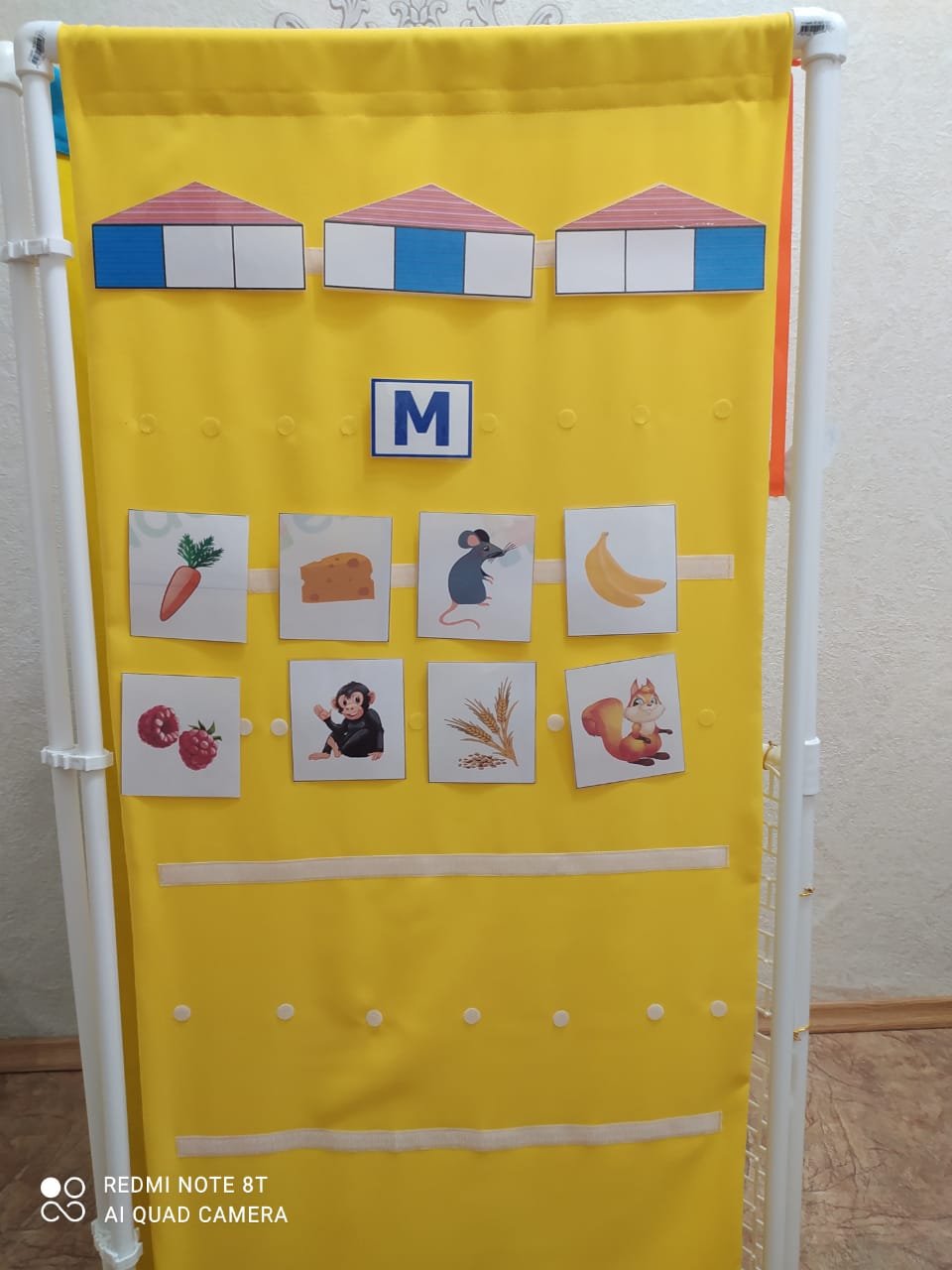 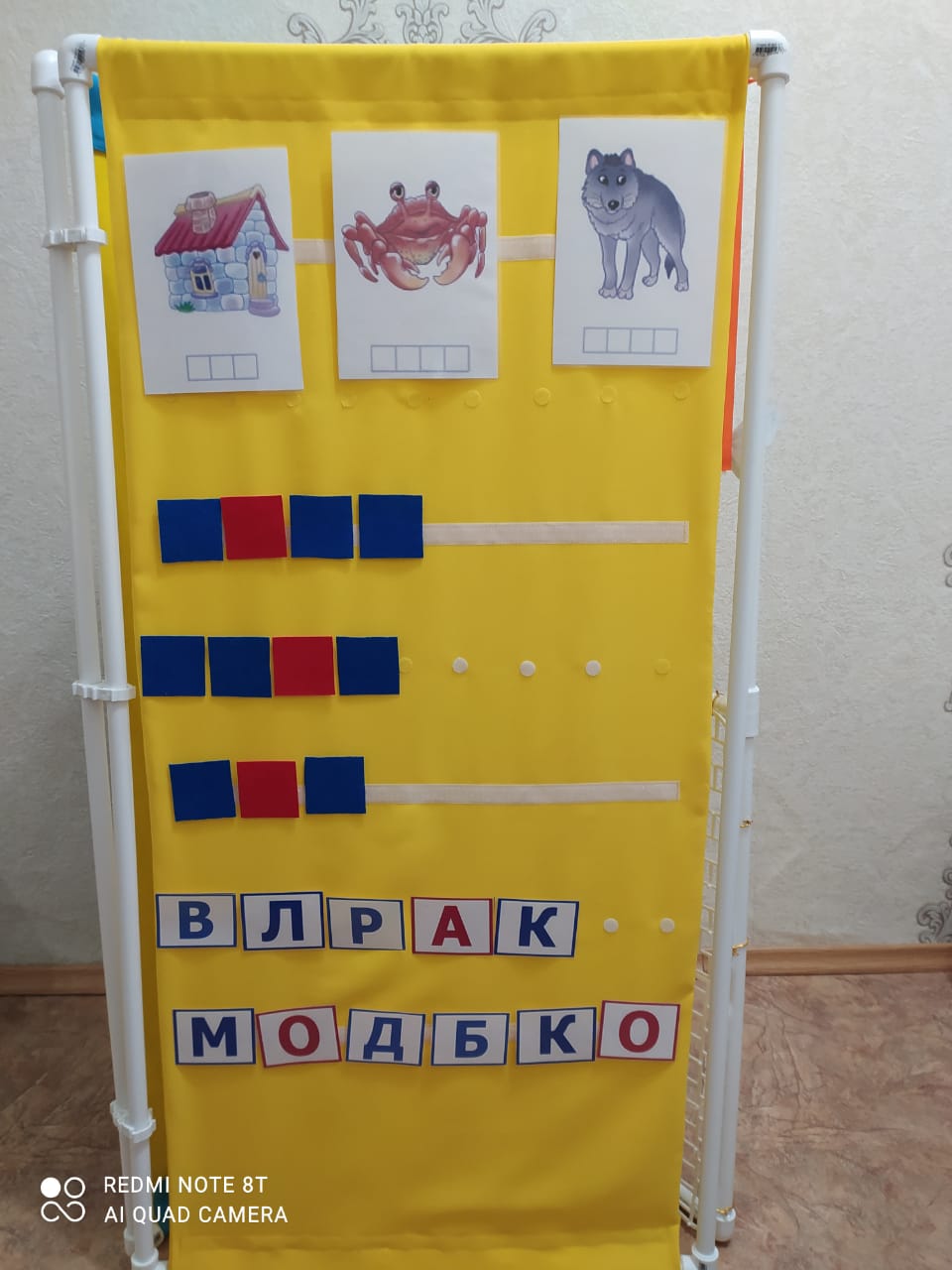 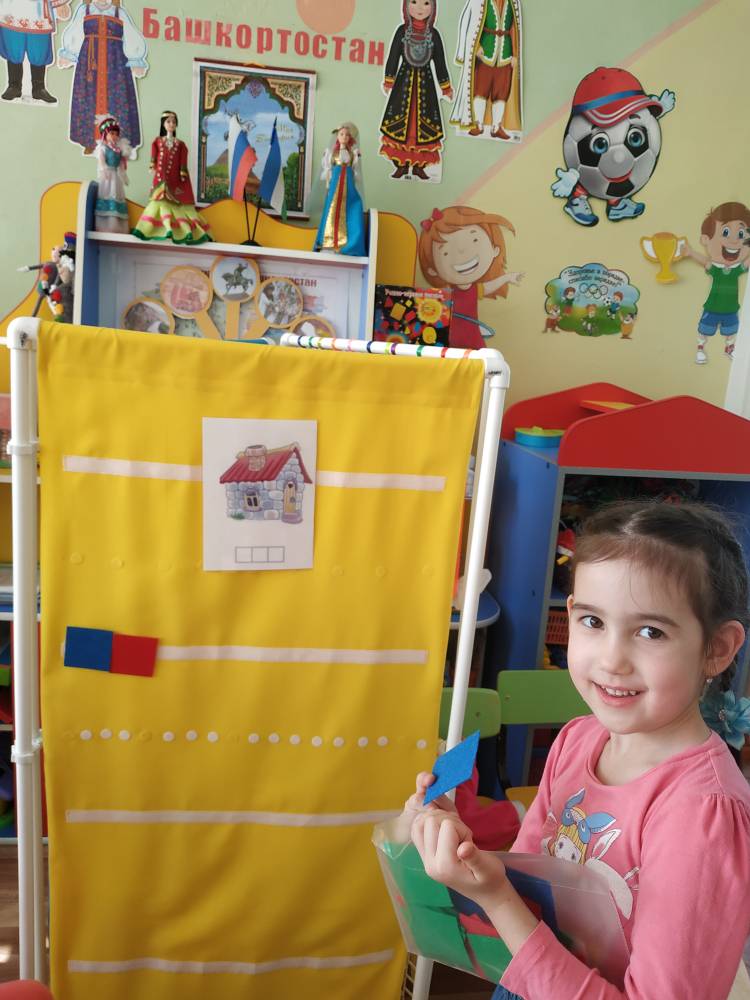 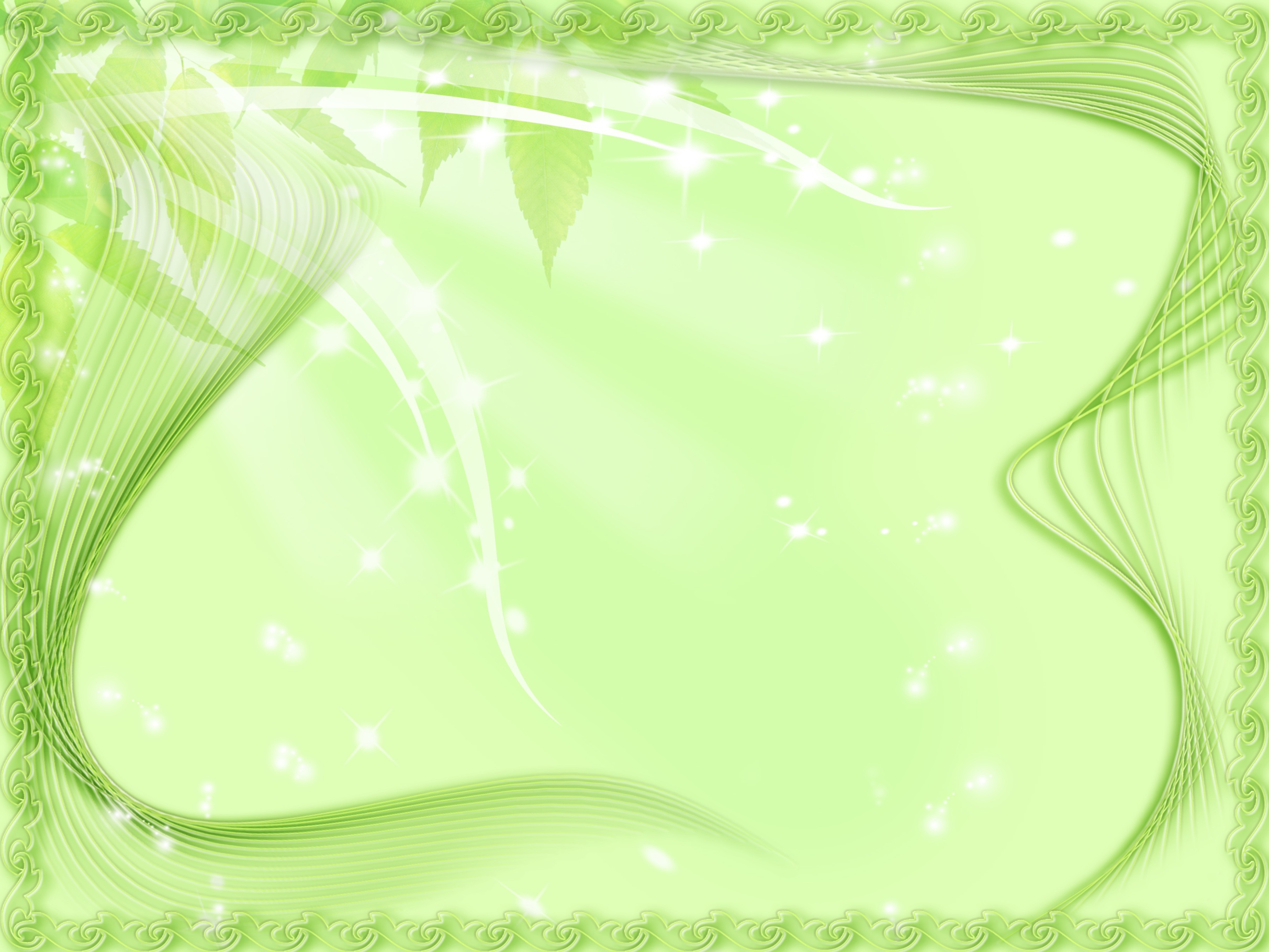 Игра: «Придумай предложение и составь рассказ»
Цель: Формировать у детей грамматические навыки, развивать связную речь, упражнять в составлении схемы предложения.
Игра: «Мотай-ка», «Ленточный коврик»
Цель: развивать мелкую моторику рук, внимание, память.
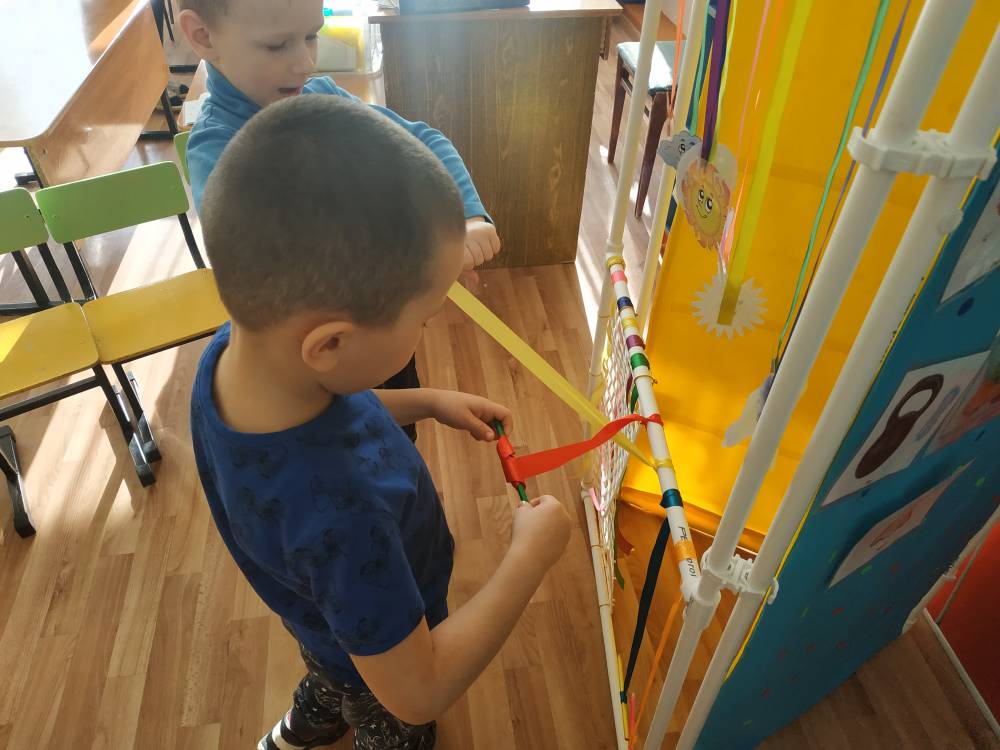 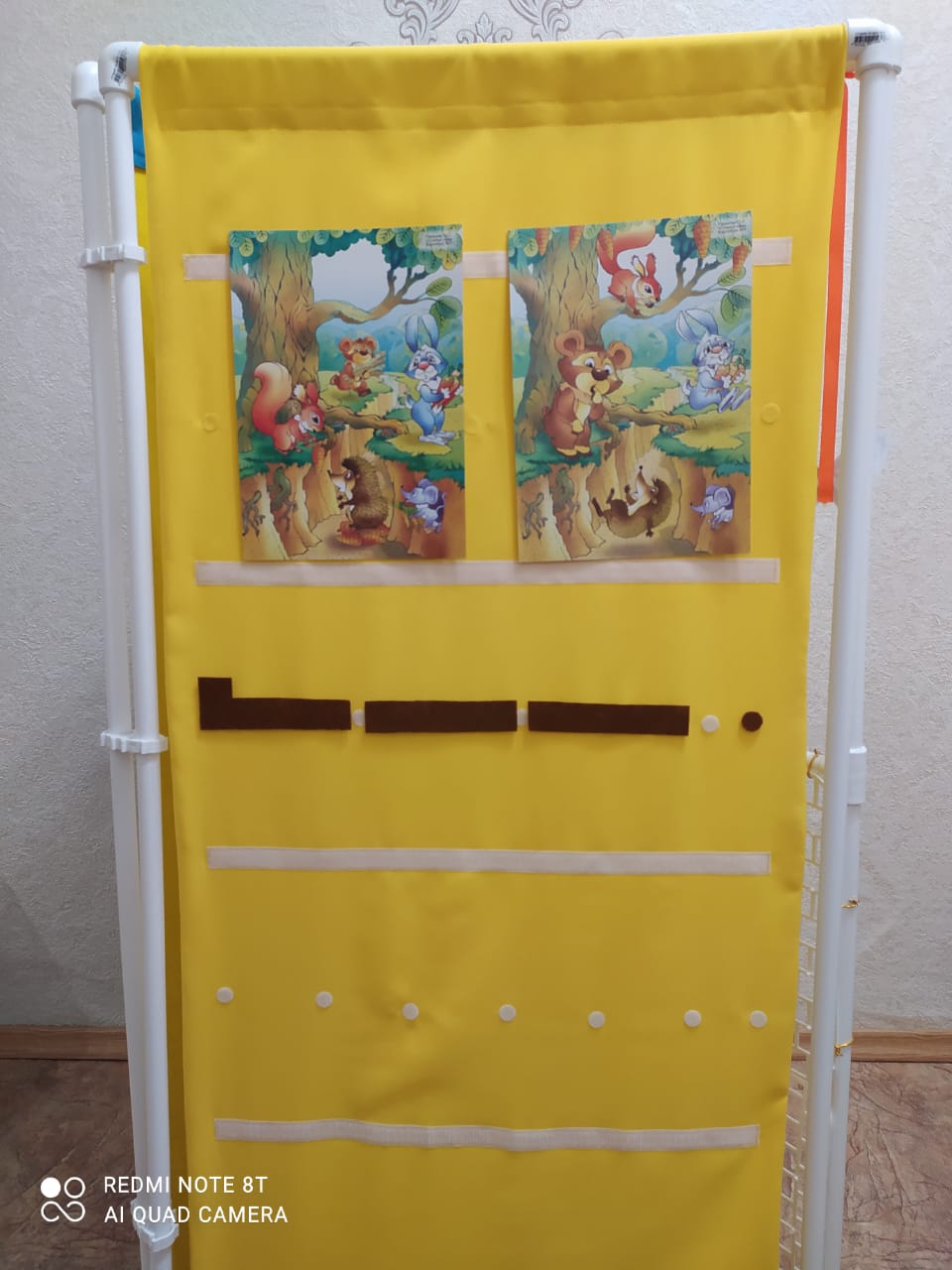 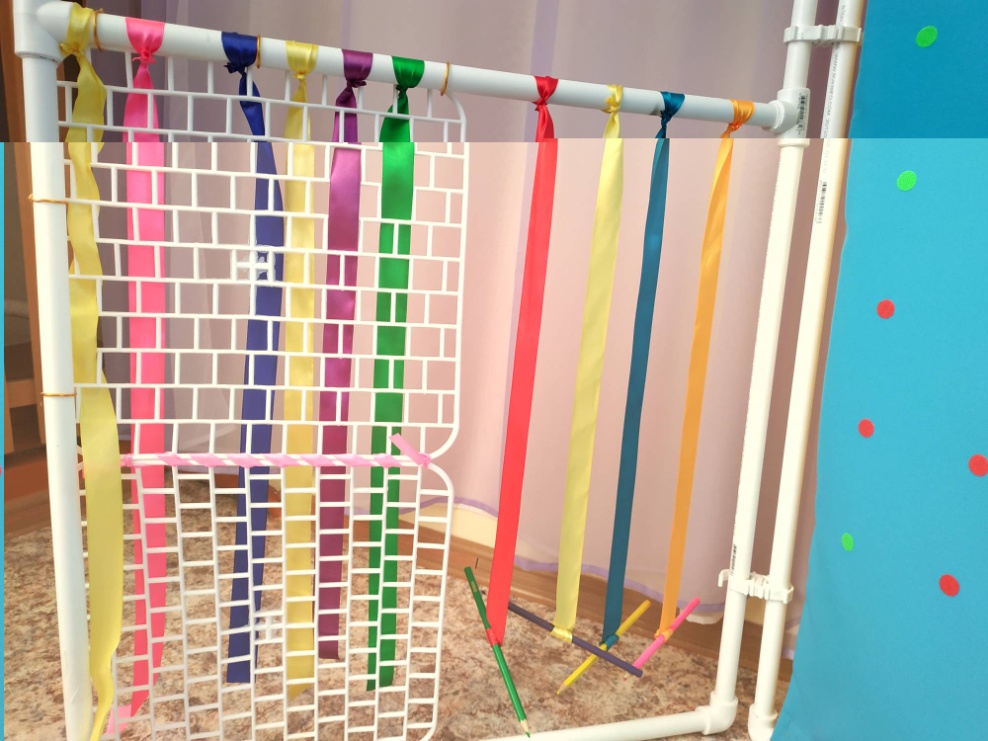 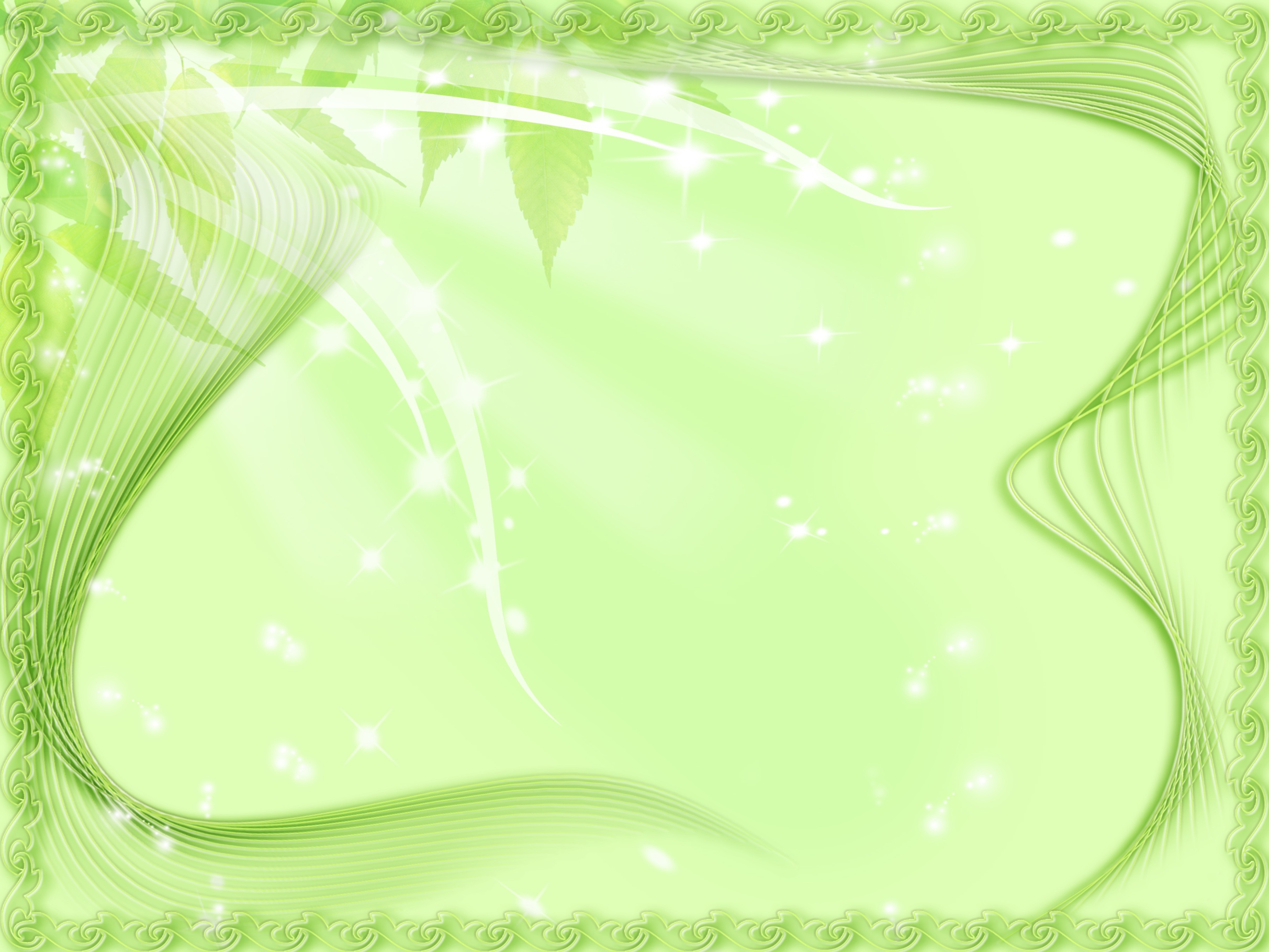 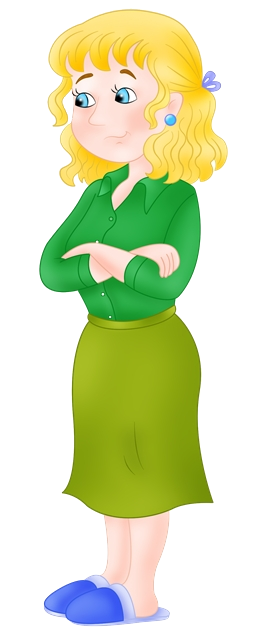 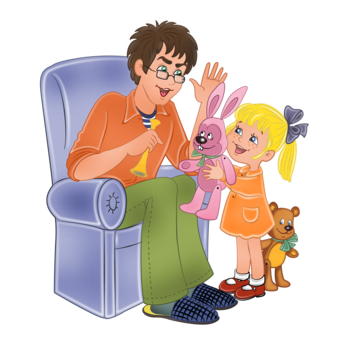 Данное пособие предназначено для учителей-логопедов, педагогов дошкольных образовательных учреждений. Может быть использовано в индивидуальных, подгрупповых и фронтальных формах организованной образовательной деятельности в группах компенсирующего, а также общеразвивающего вида для детей старшего дошкольного возраста;
в самостоятельной деятельности детей;
на «Коррекционном часе» воспитателя;
рекомендовано для занятий с родителями в домашних условиях.
Вариантов игр множество, всё зависит 
от вас и вашей фантазии. 
Желаю творческих успехов!
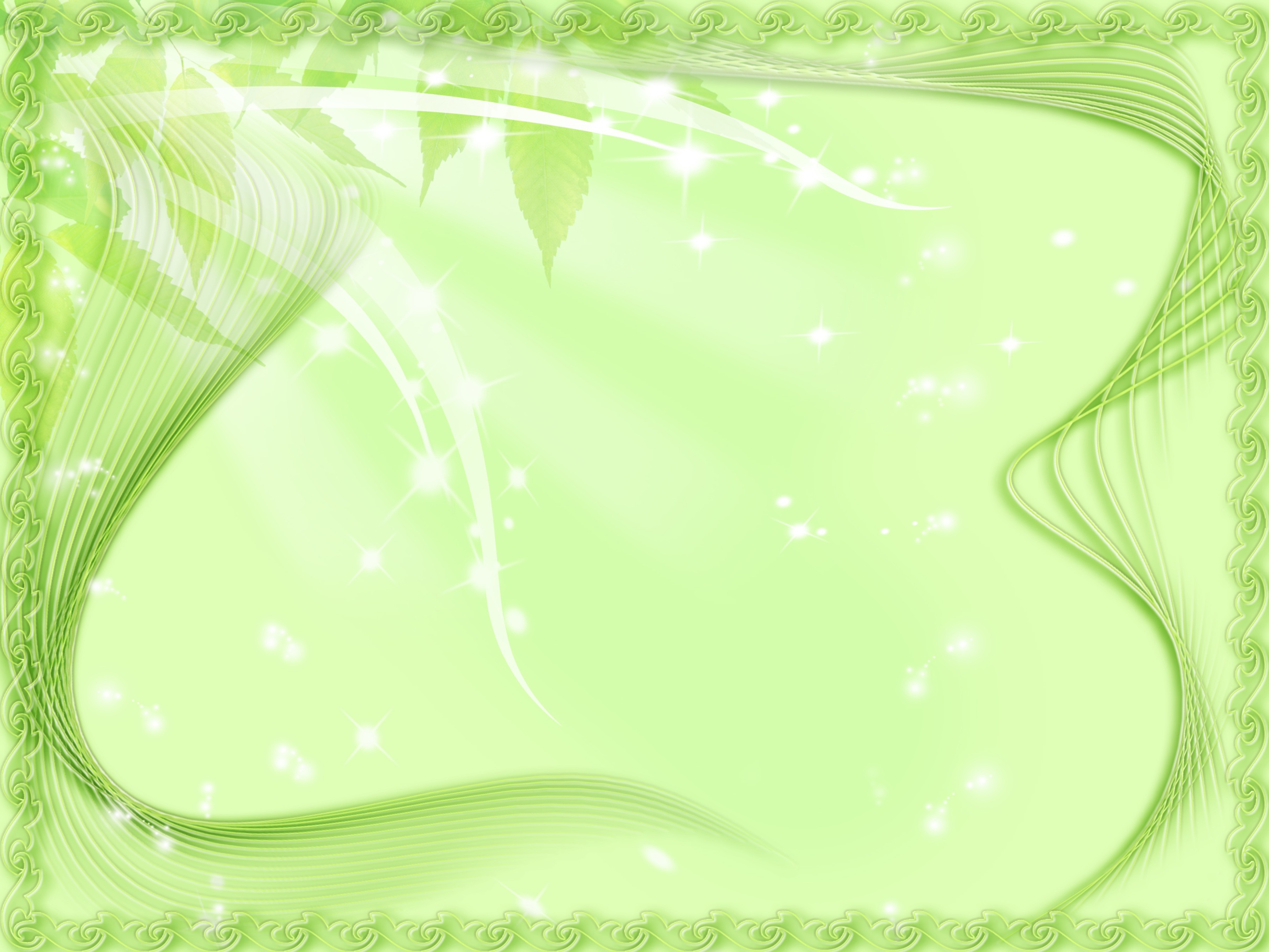 Спасибо за внимание!